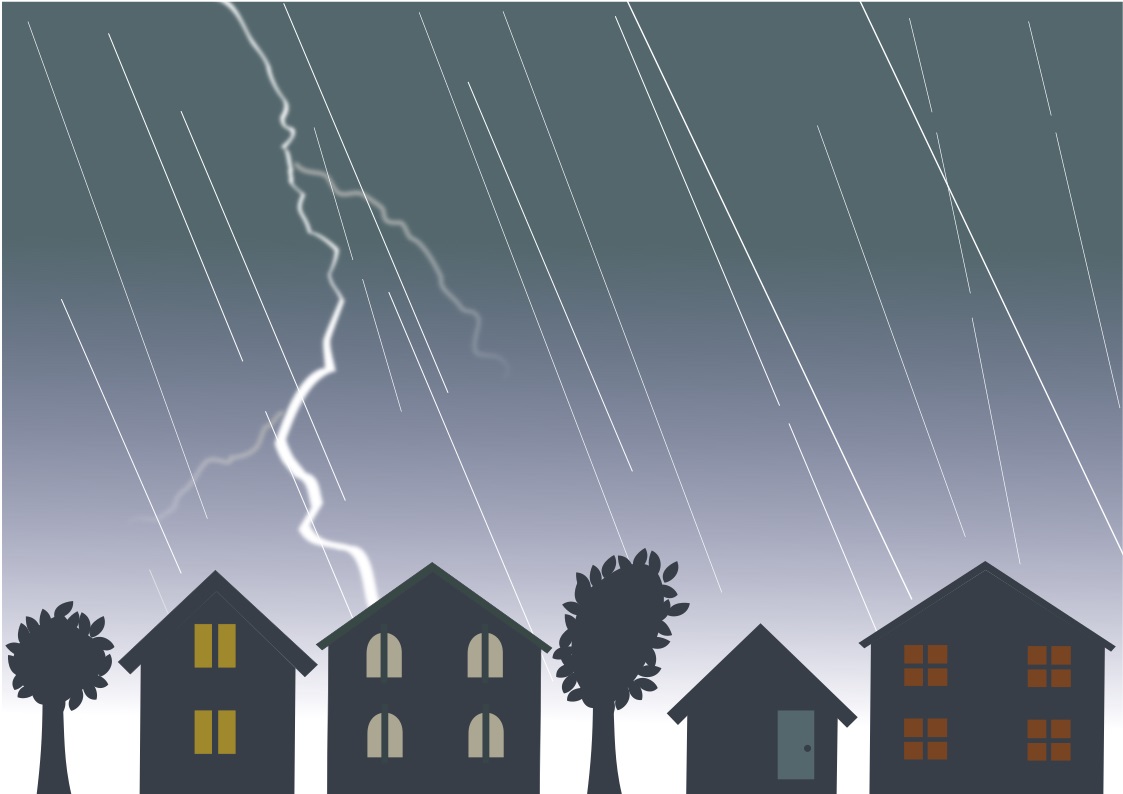 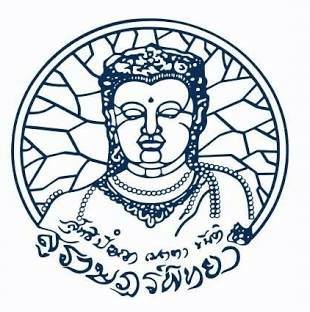 สื่อการเรียนรู้ 
เรื่อง มนุษย์และการเปลี่ยนแปลงลมฟ้าอากาศ
ชั้นมัธยมศึกษาปีที่ 1
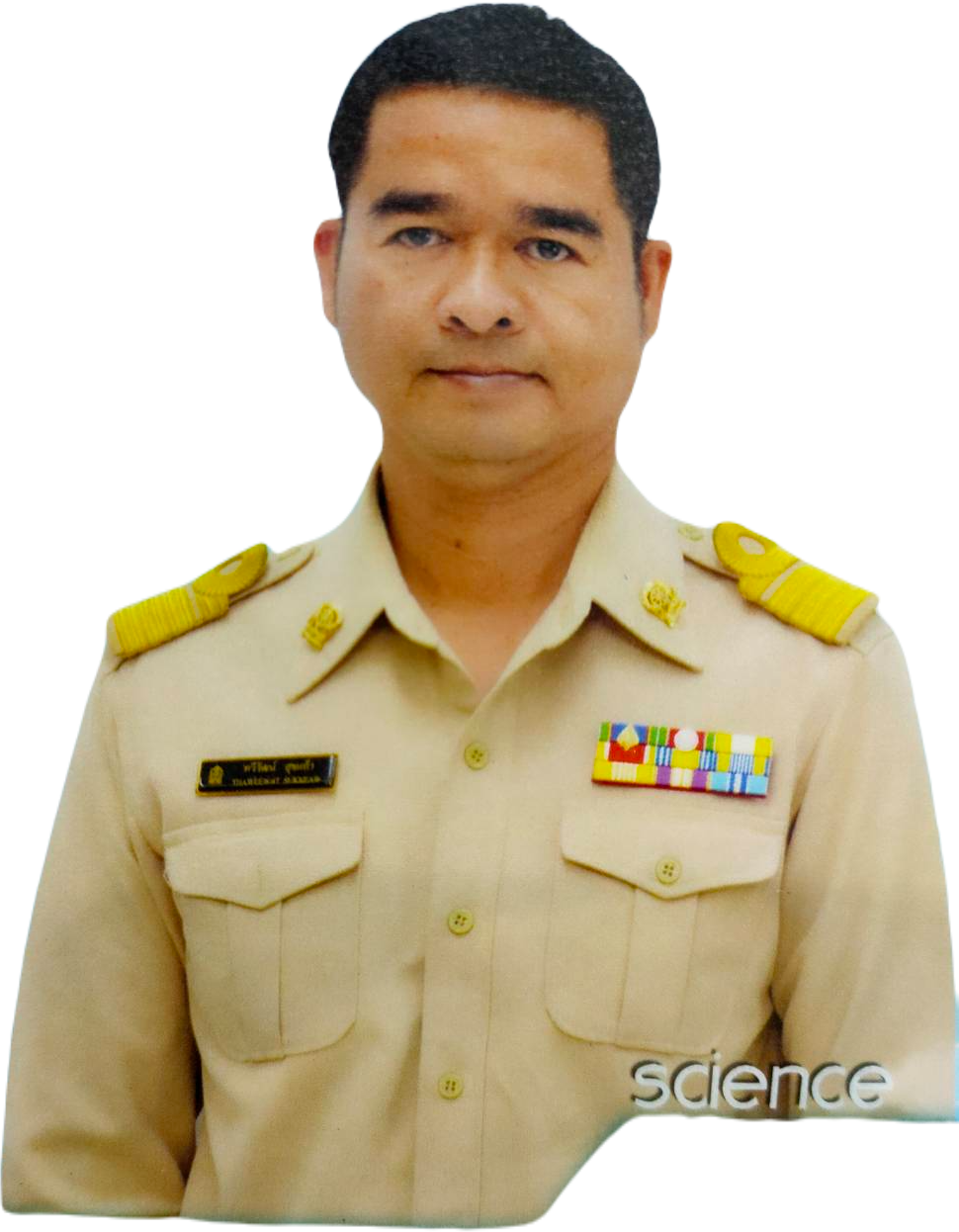 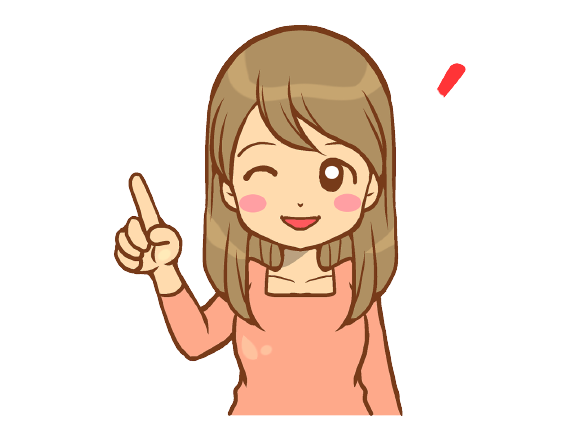 ครูผู้สอน
นายทวีวัฒน์  สุขแก้ว
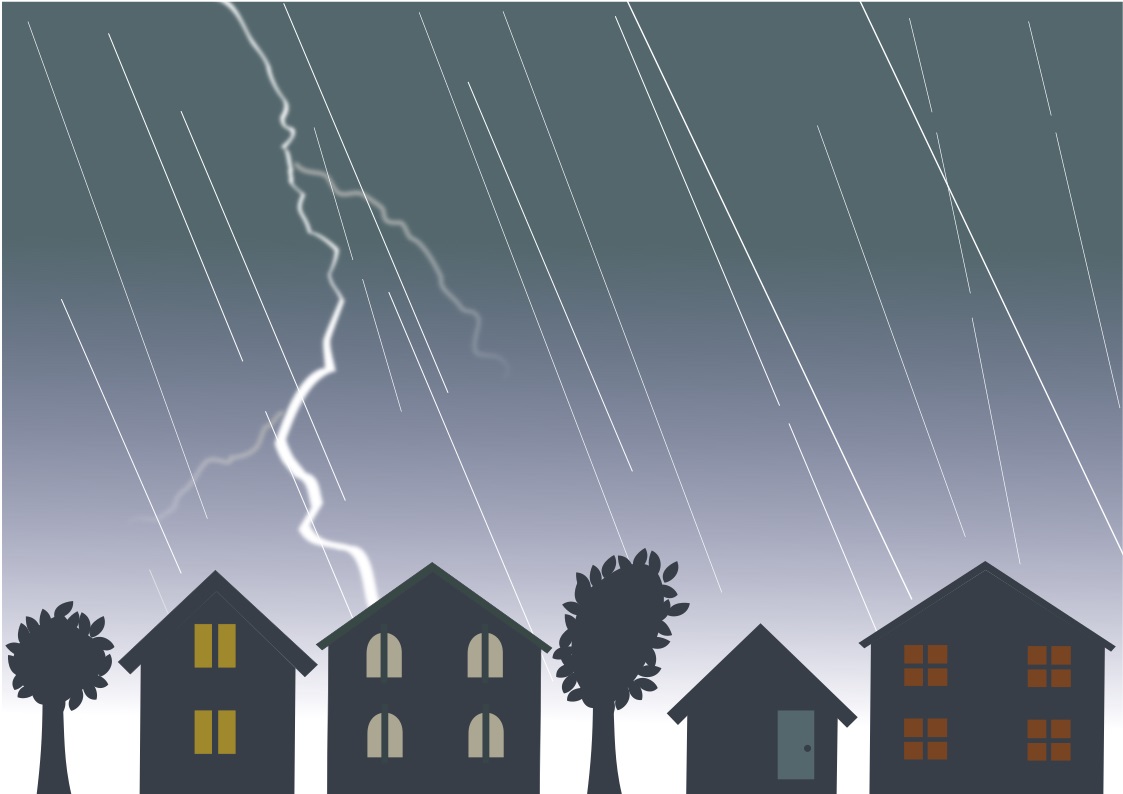 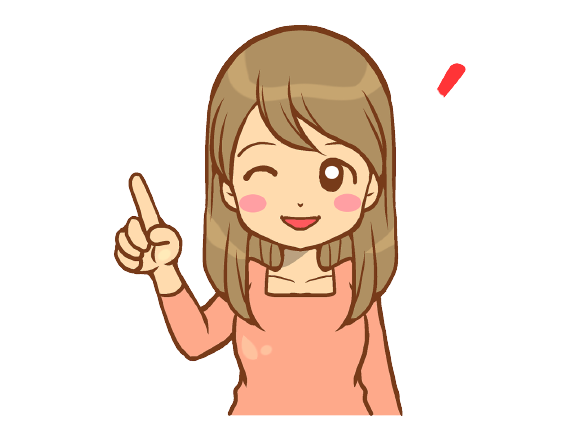 มนุษย์
และ
การเปลี่ยนแปลงลมฟ้าอากาศ
พายุ
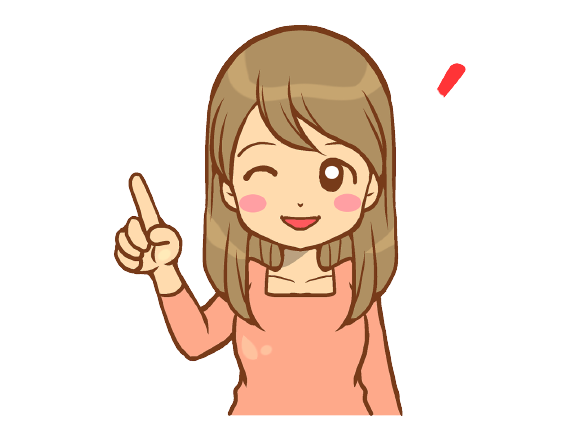 การเปลี่ยนแปลง
ภูมิอากาศโลก
พายุ (Storm)
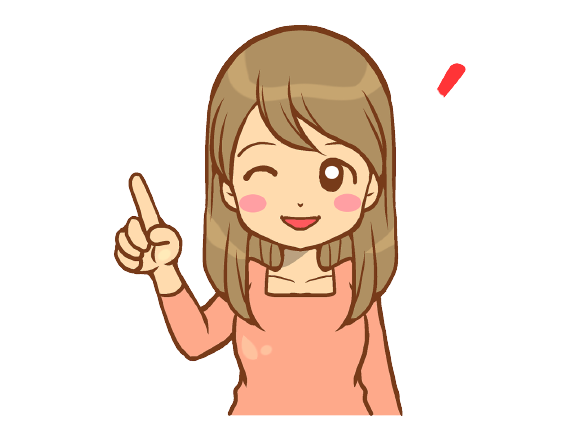 Keyword (คำสำคัญ)
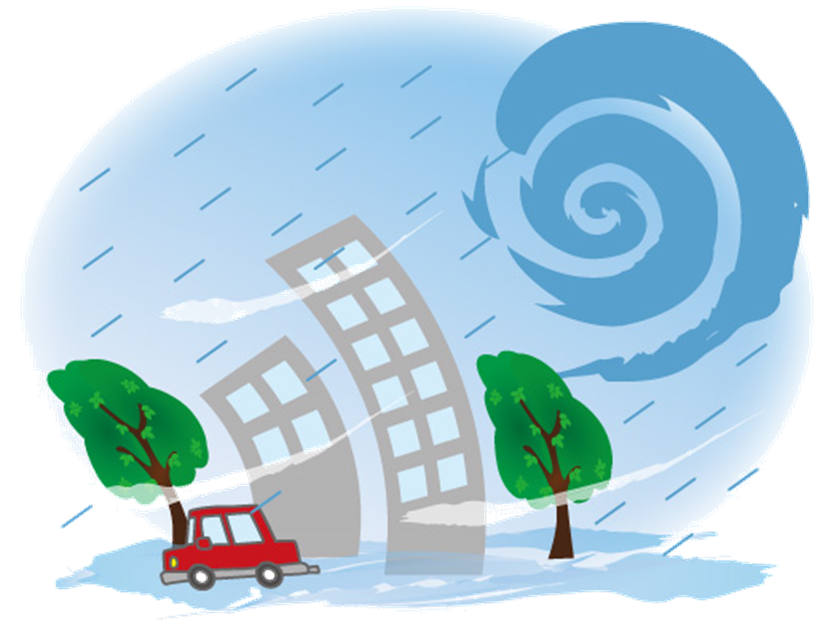 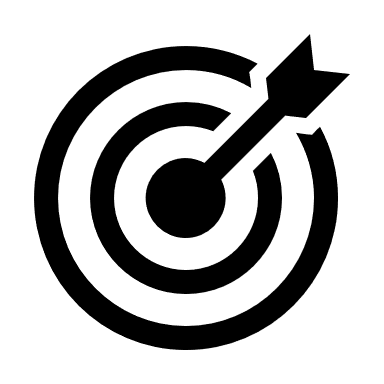 พายุฝนฟ้าคะนอง
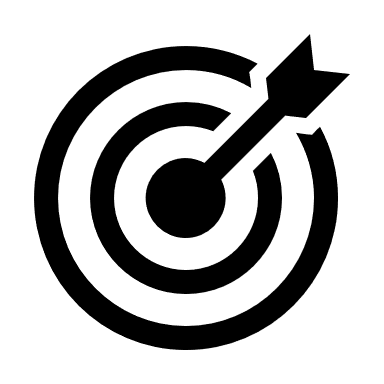 พายุหมุนเขตร้อน
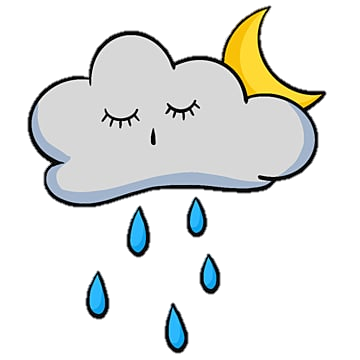 พายุ (Storm)
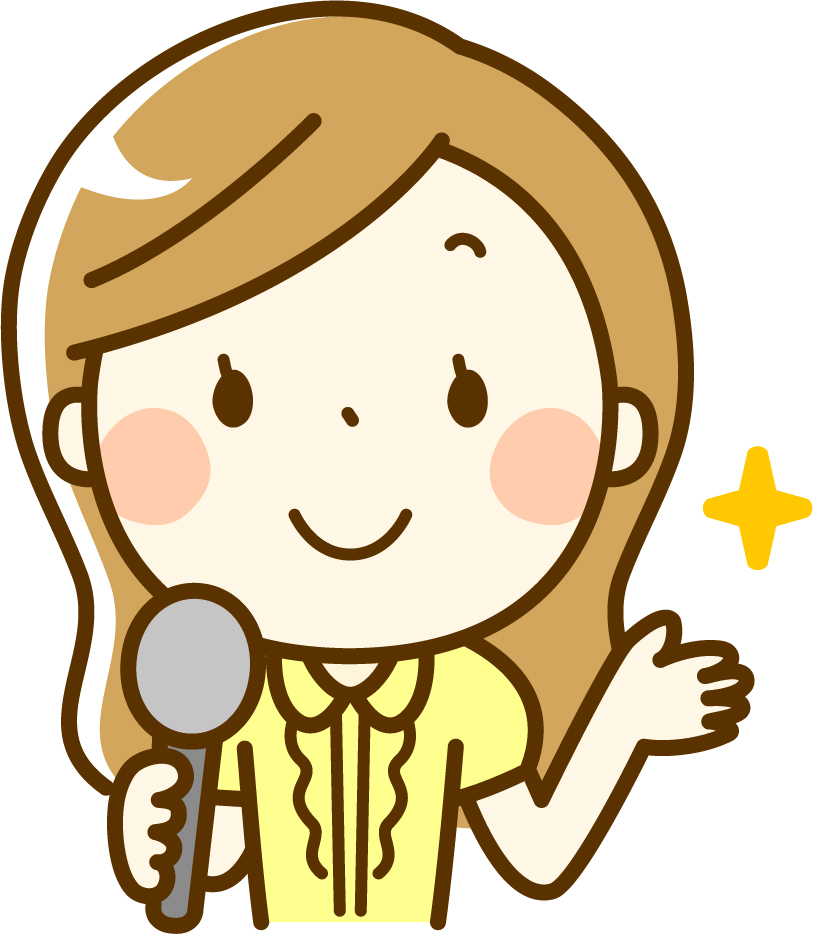 พายุฝนฟ้าคะนอง​ (Thunderstorm)
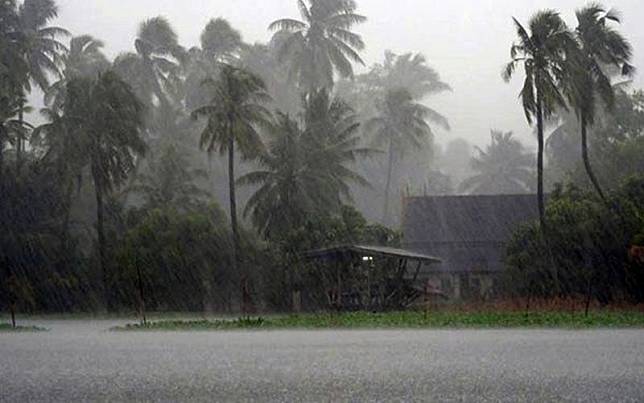 เป็นพายุที่เกิดขึ้นในช่วงฤดูร้อน

 จะทำให้การหมุนเวียนของอากาศแปรปรวนอย่างรวดเร็ว 
    จึงเป็นสาเหตุให้เกิดลมพายุพัดอย่างแรง 

มีฟ้าแลบฟ้าร้อง และฟ้าผ่าเกิดขึ้น 
    แต่ฝนที่ตกนั้นจะตกไม่นาน
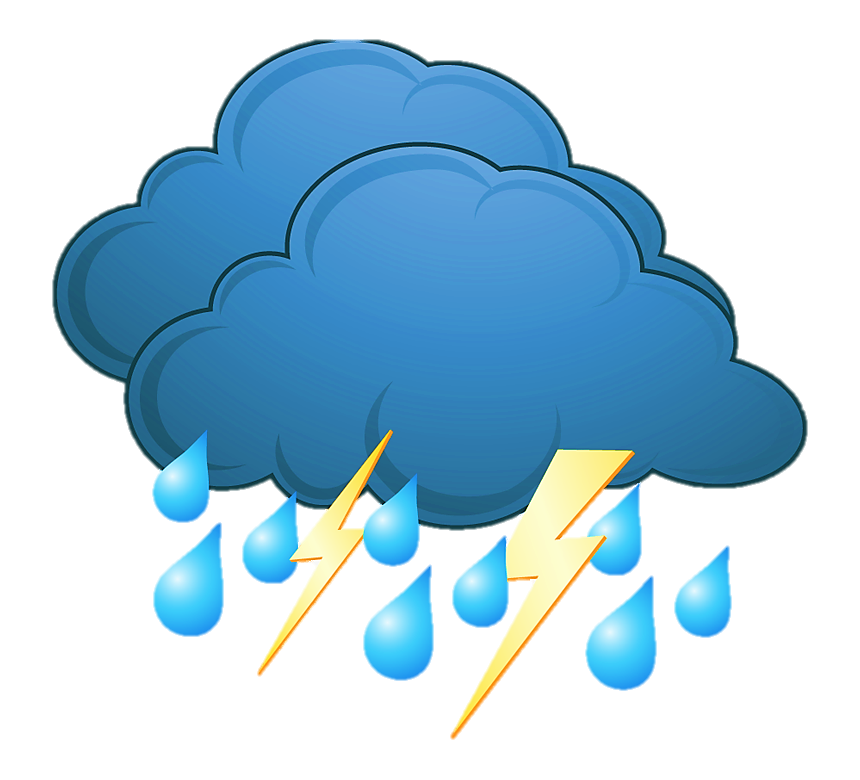 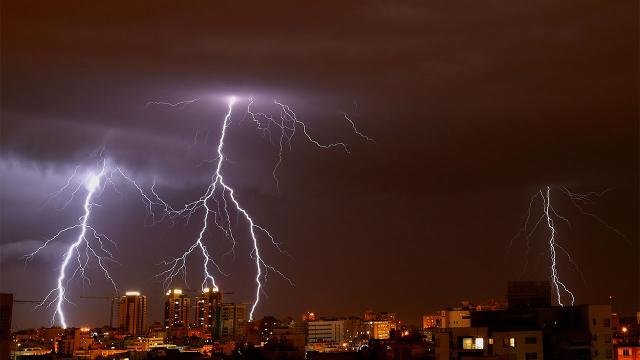 พายุ (Storm)
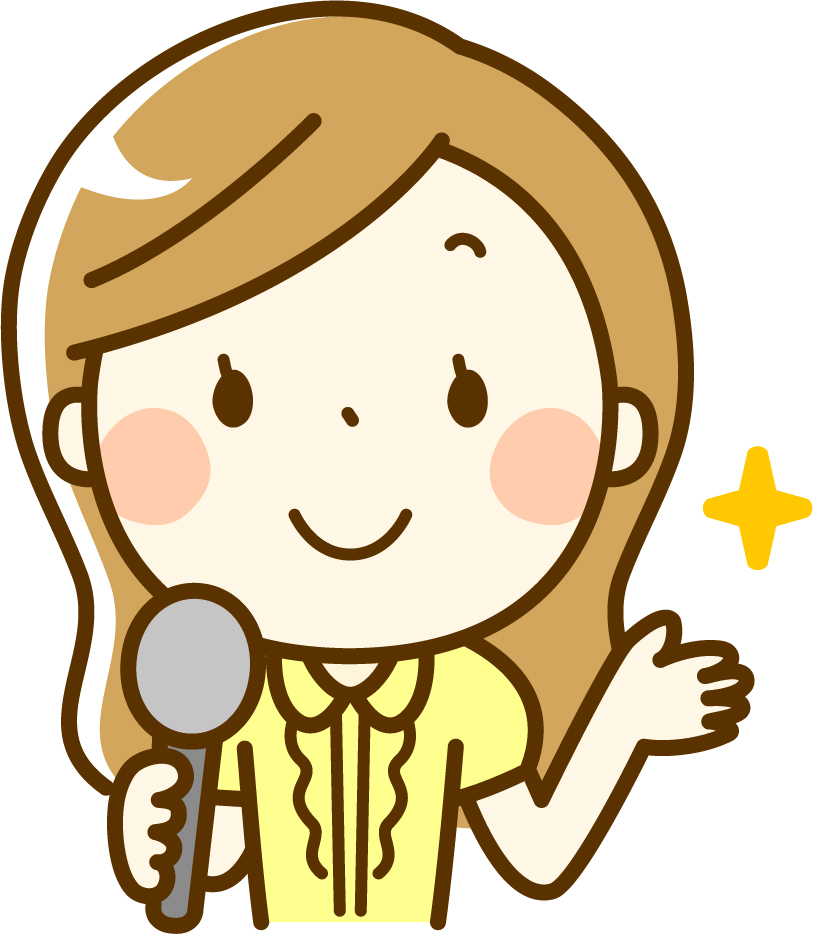 การเกิดและพัฒนาของพายุฝนฟ้าคะนอง​
การเกิดและพัฒนาของพายุฝนฟ้าคะนอง แบ่งออกเป็น 3 ระยะ ได้แก่
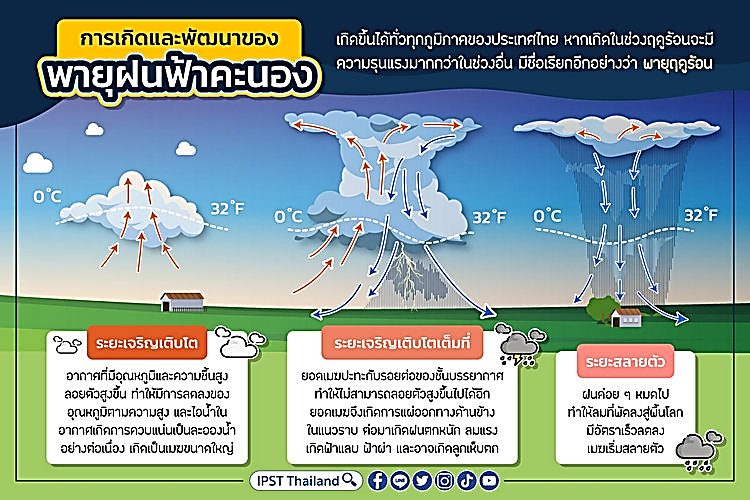 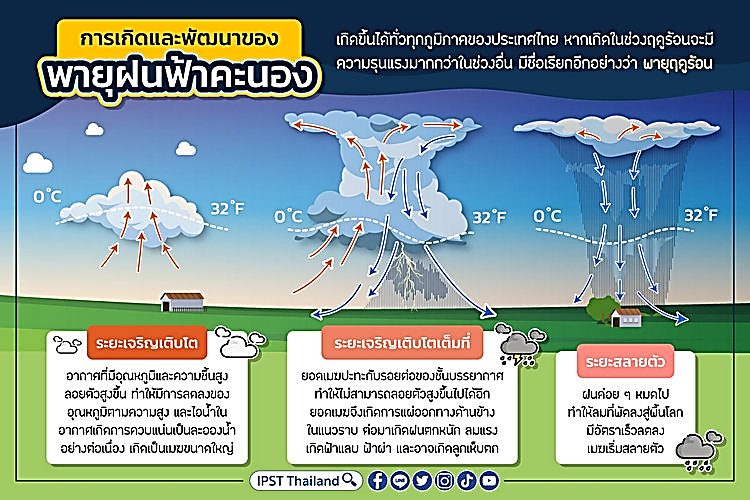 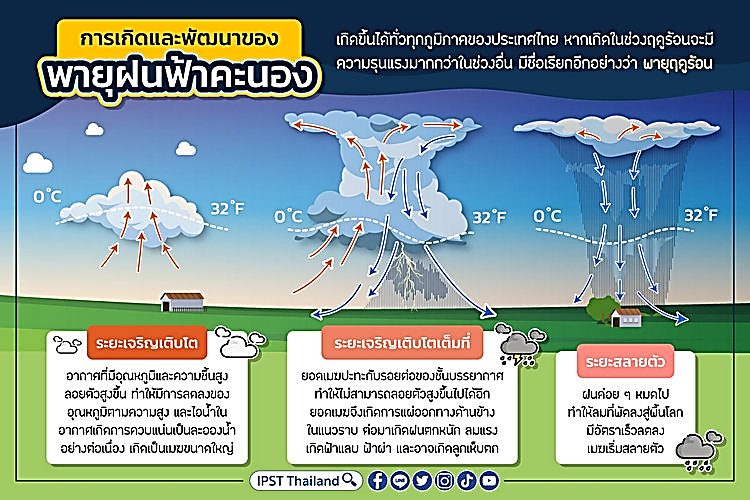 ระยะสลายตัว
ระยะเจริญเติบโต
ระยะเจริญเติบโตเต็มที่
พายุ (Storm)
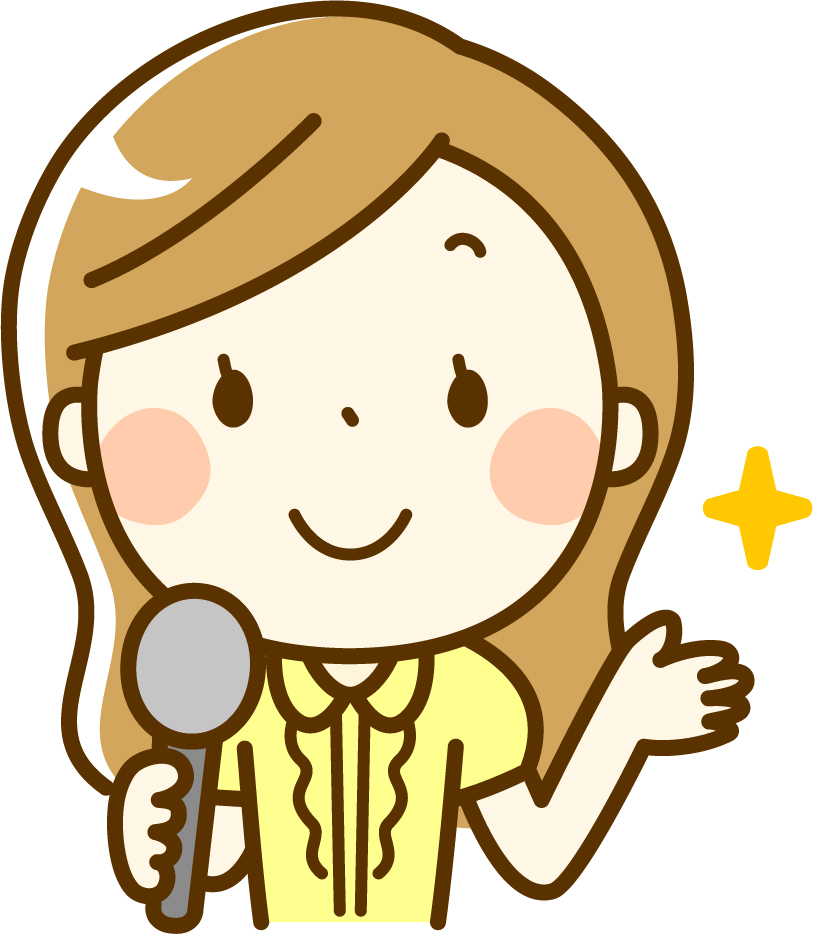 การเกิดและพัฒนาของพายุฝนฟ้าคะนอง​
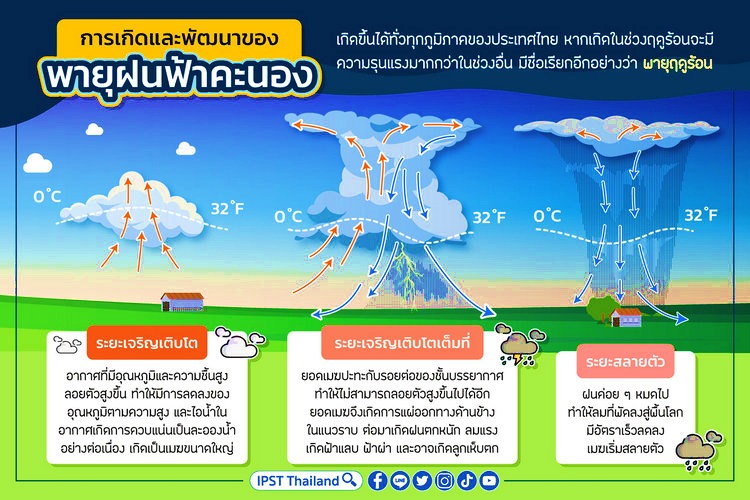 ระยะเจริญเติบโต
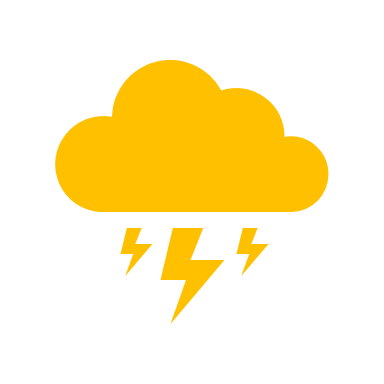 อากาศที่มีอุณหภูมิและความชื้นสูงลอยตัวสูงขึ้น 
     ทำให้อุณหภูมิลดลงตามความสูง
     
     ไอน้ำในอากาศเกิดการควบแน่นเป็นละอองน้ำ
     อย่างต่อเนื่อง เกิดเป็น เมฆขนาดใหญ่
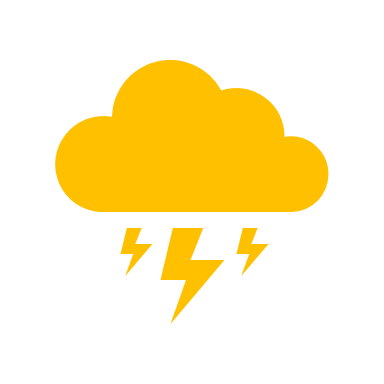 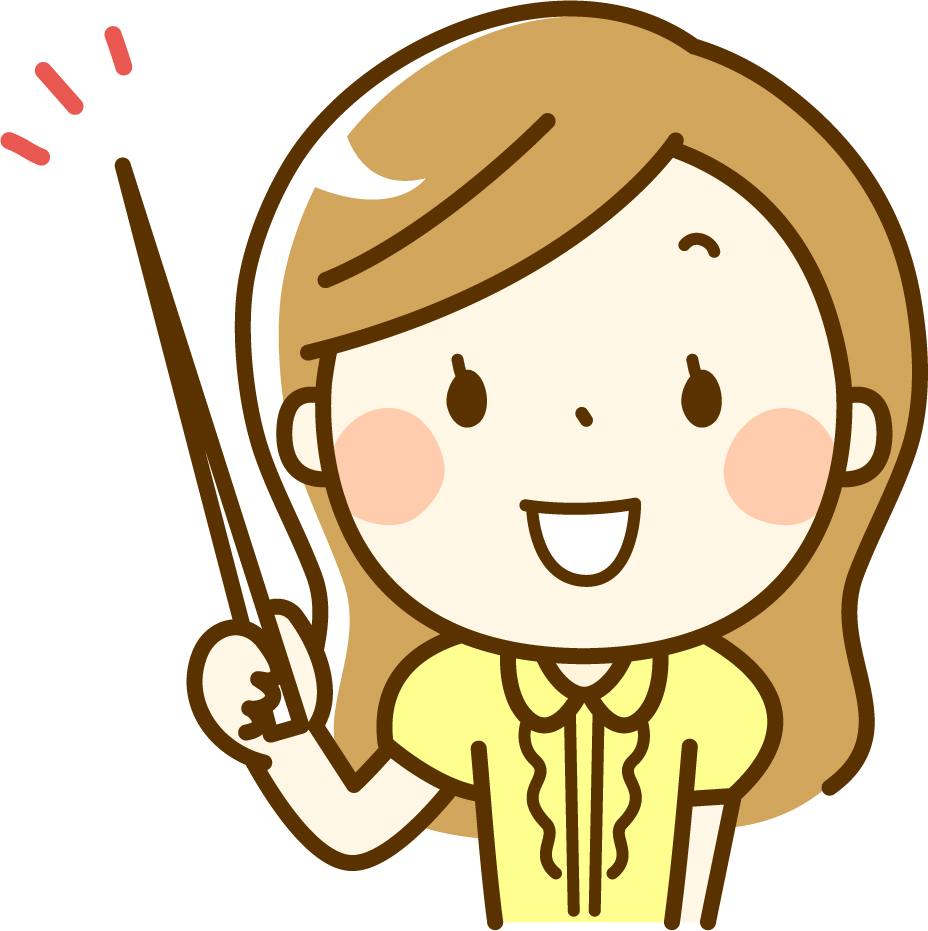 พายุ (Storm)
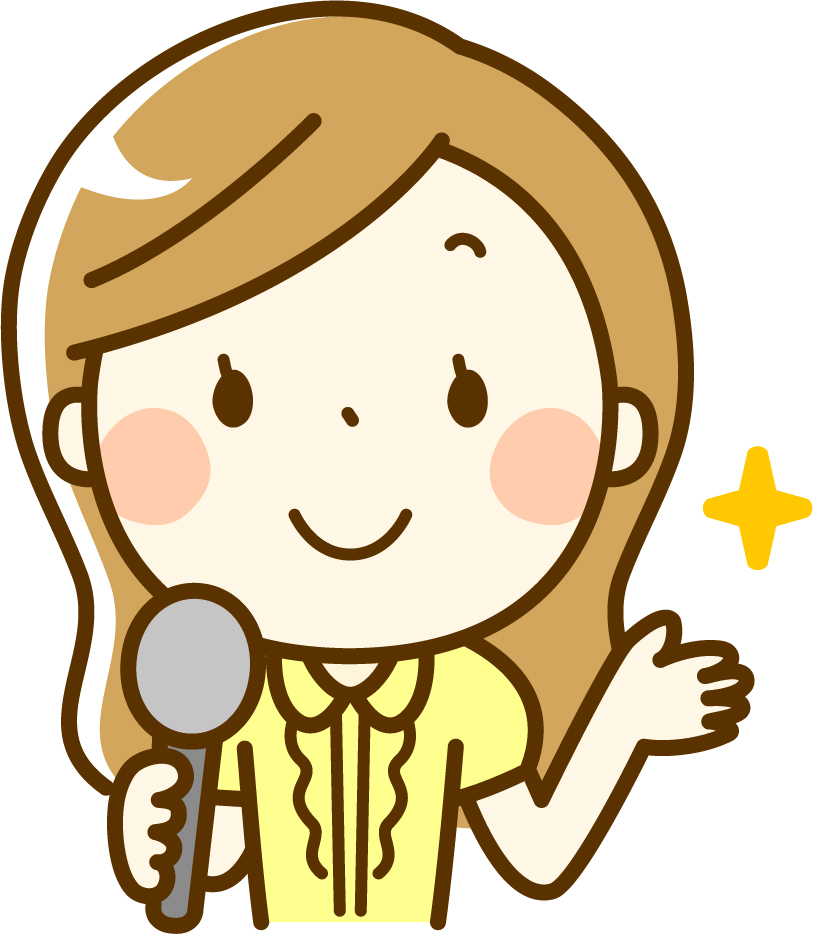 การเกิดและพัฒนาของพายุฝนฟ้าคะนอง​
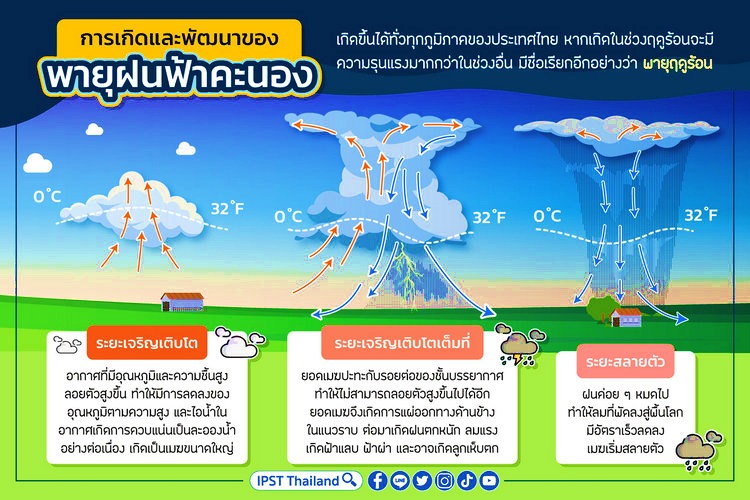 ระยะเจริญเติบโตเต็มที่
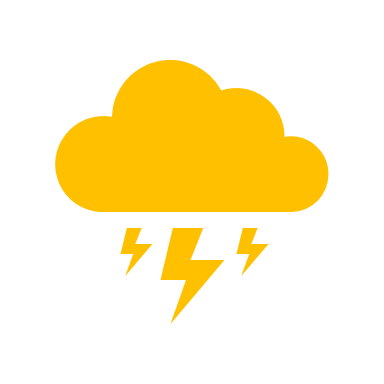 ยอดของเมฆปะทะกับรอยต่อของชั้นโทรโพสเฟียร์
     และชั้นสตราโตสเฟียร์จึงไม่สามารถลอยสูงขึ้นได้อีก
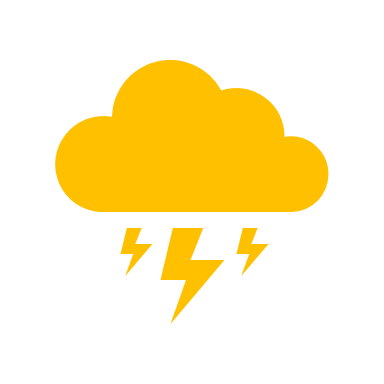 ยอดเมฆจึงแผ่ออกด้านข้างในแนวราบ
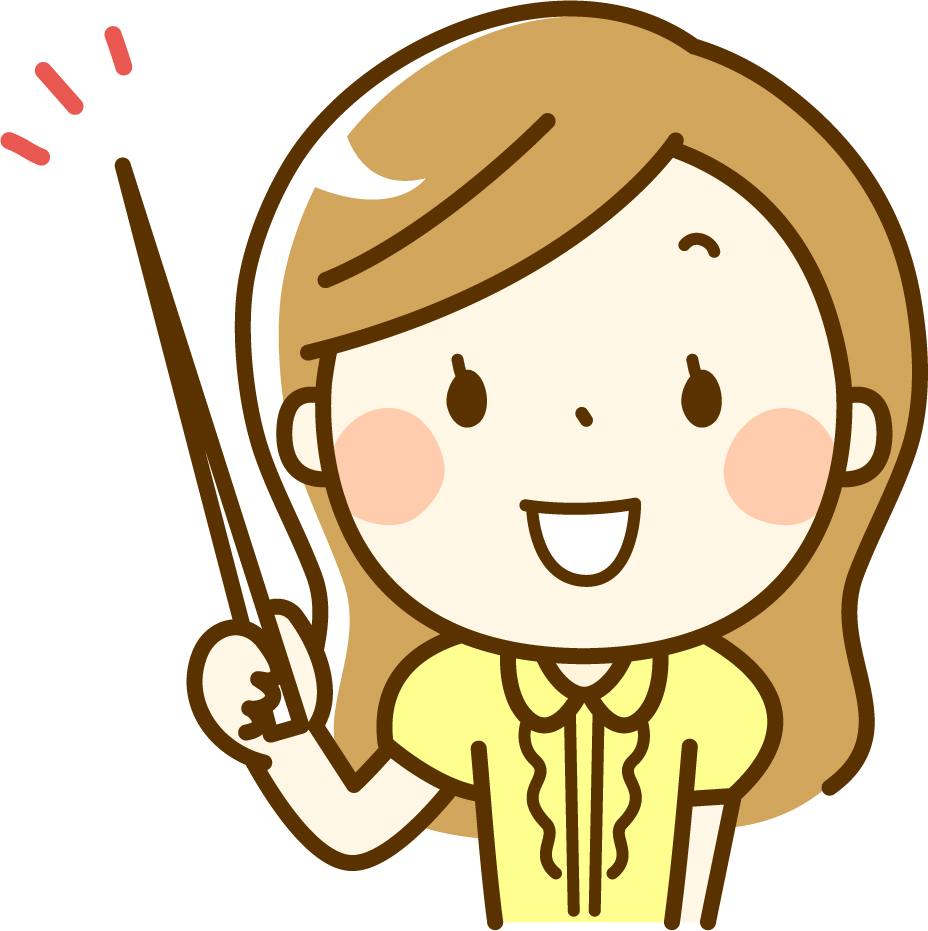 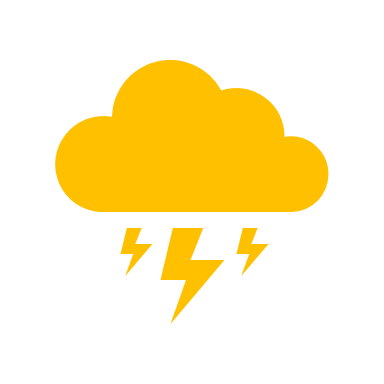 ต่อมาเกิดฝนตกหนัก ฟ้าแลบ ฟ้าผ่า
และอาจเกิดลูกเห็บตก
พายุ (Storm)
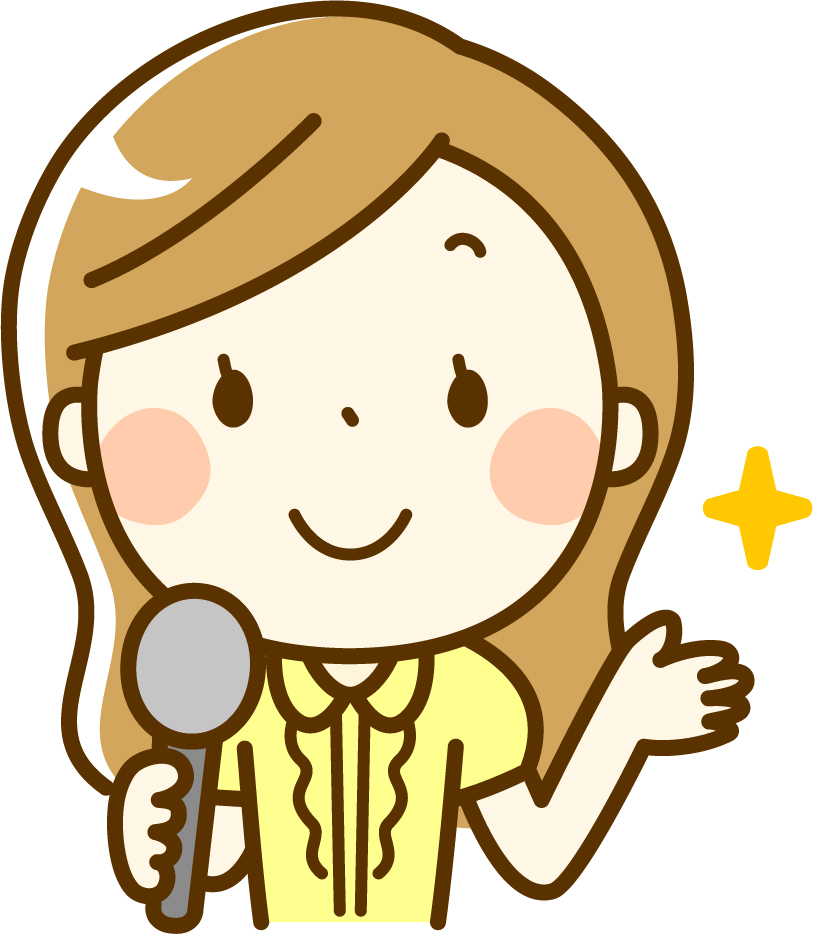 การเกิดและพัฒนาของพายุฝนฟ้าคะนอง​
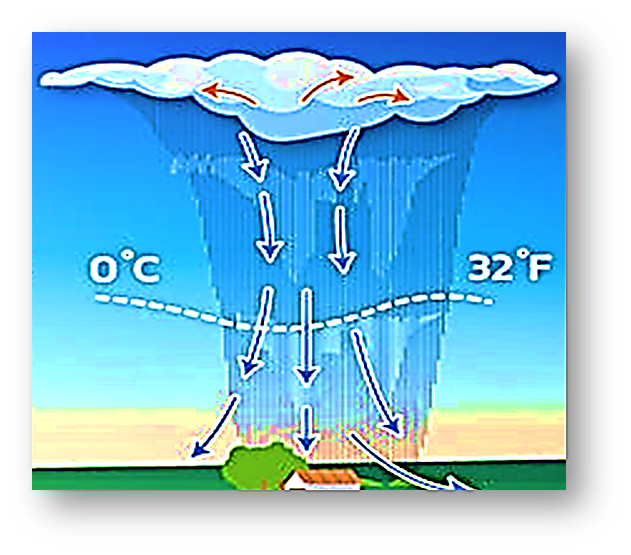 ระยะสลายตัว
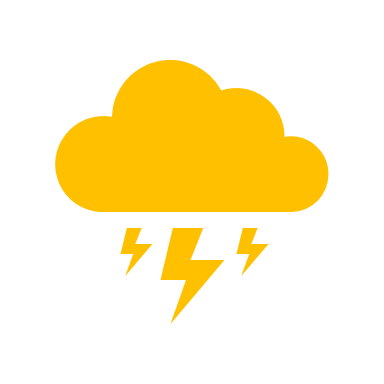 ฝนค่อยๆหมดไป ทำให้ลมพัดลงสู่พื้นโลก
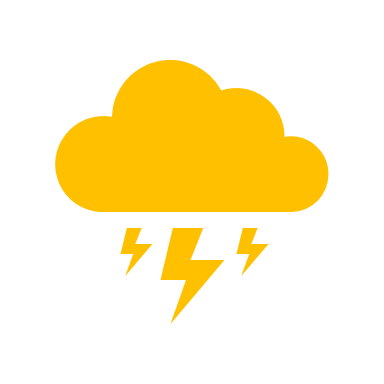 มีอัตราเร็วลดลง เมฆเริ่มสลายตัว
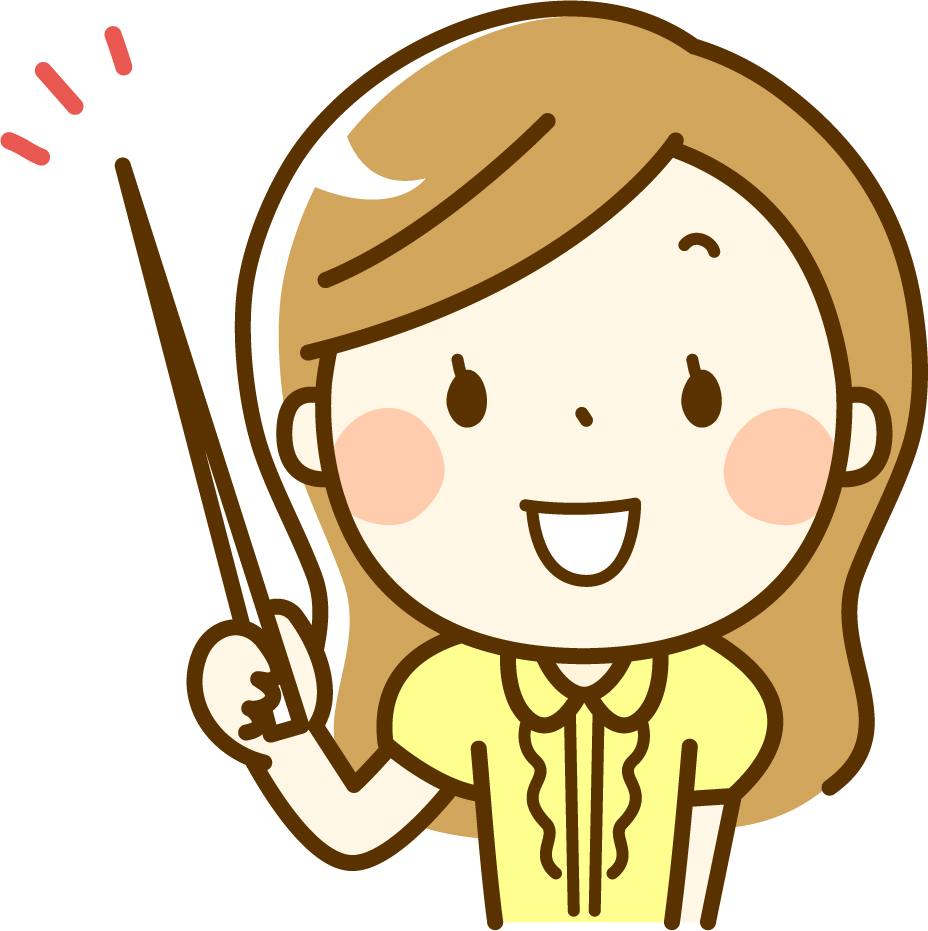 พายุ (Storm)
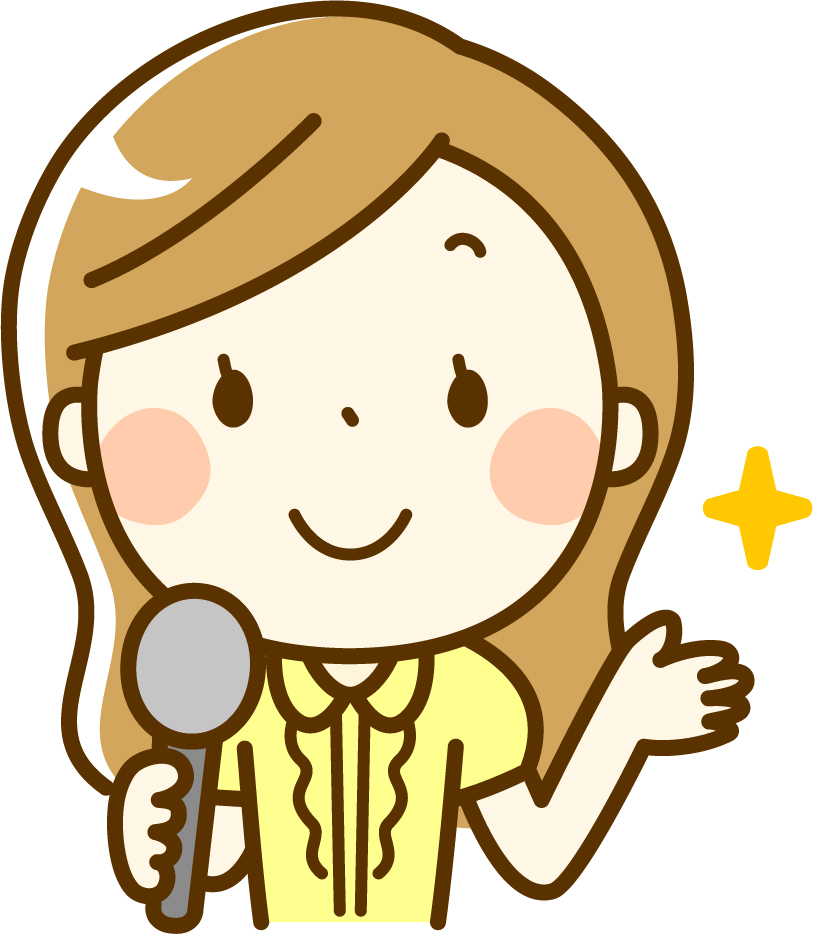 การเกิดฟ้าแลบ ฟ้าร้อง และฟ้าผ่า
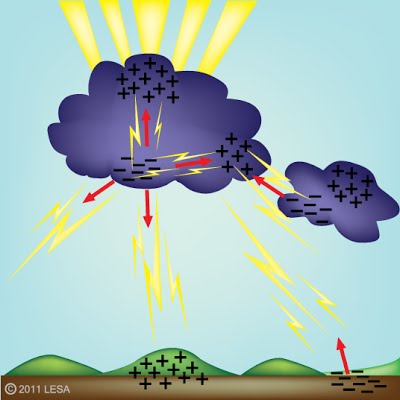 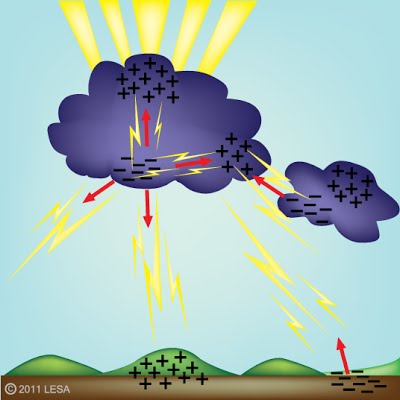 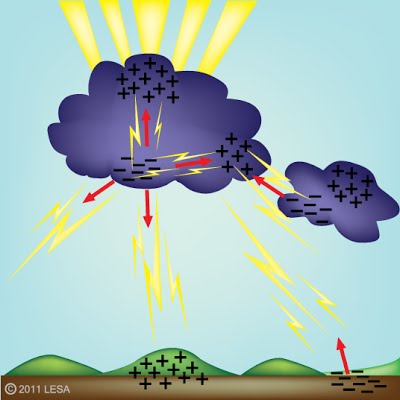 ฟ้าร้อง
ฟ้าผ่า
ฟ้าแลบ
เกิดจาก การขยายตัวอย่างรวดเร็ว
ของอากาศเกิดเป็นเสียงดัง เนื่องจาก
เมื่อเกิดเป็นเสียงดัง เนื่องจากอากาศ
โดยรอบมีอุณหภูมิสูงมาก 
อาจสูงถึง 30,000 องศาเซลเซียส
เกิดจาก การแลกเปลี่ยนประจุไฟฟ้า
ระหว่างเมฆคิวมูโลนิมบัสกับพื้นโลก
เกิดจากการแลกเปลี่ยนประจุไฟฟ้า
ภายในก้อนเมฆ 
หรือระหว่างก้อนเมฆ
พายุ (Storm)
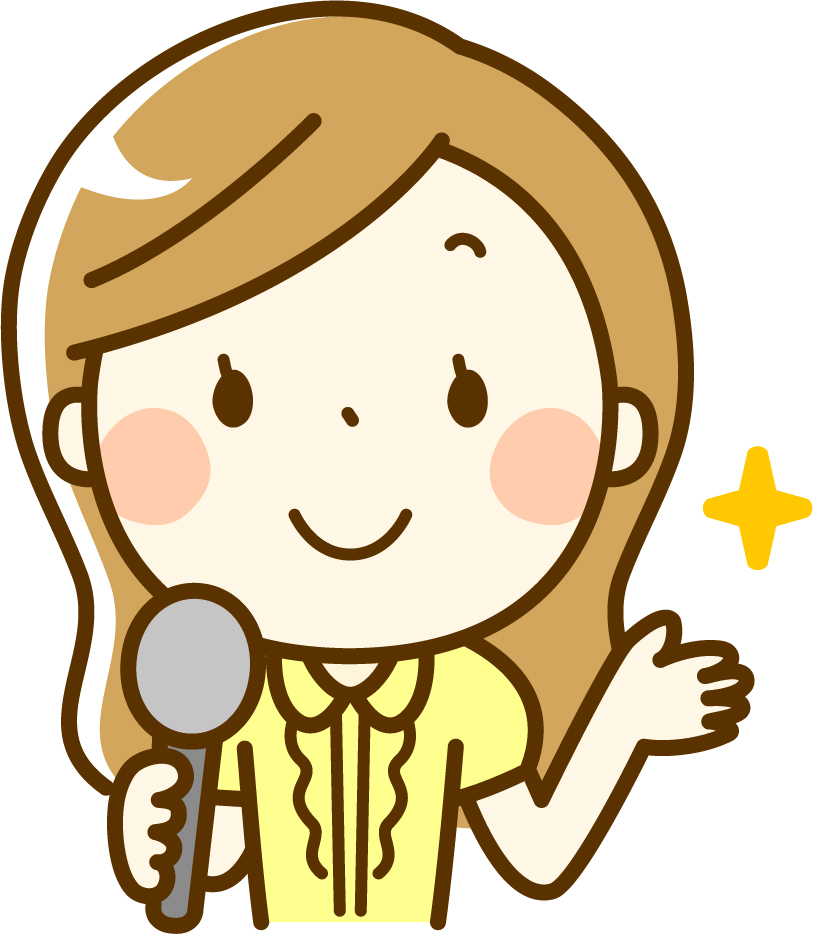 พัฒนาการของพายุหมุนเขตร้อน​
คือ พายุหมุนที่เกิดในภูมิอากาศเขตร้อนก่อกำเนิดเหนือพื้นมหาสมุทร
ที่อุ่นบริเวณเส้นศูนย์สูตร
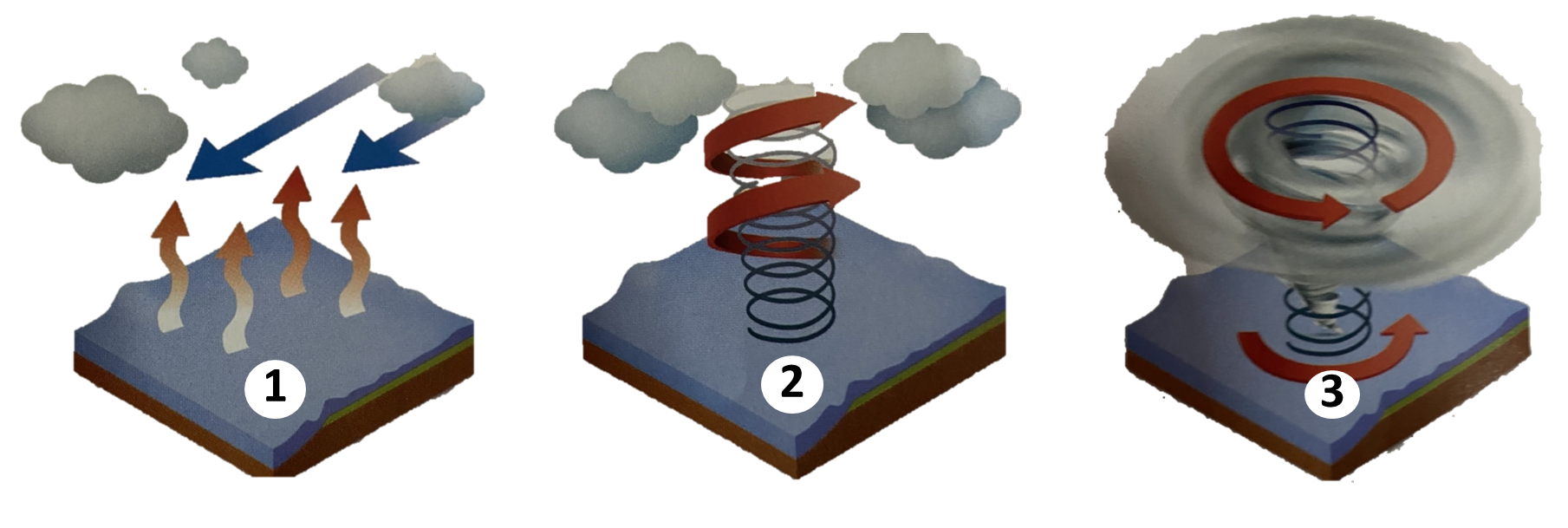 พายุ (Storm)
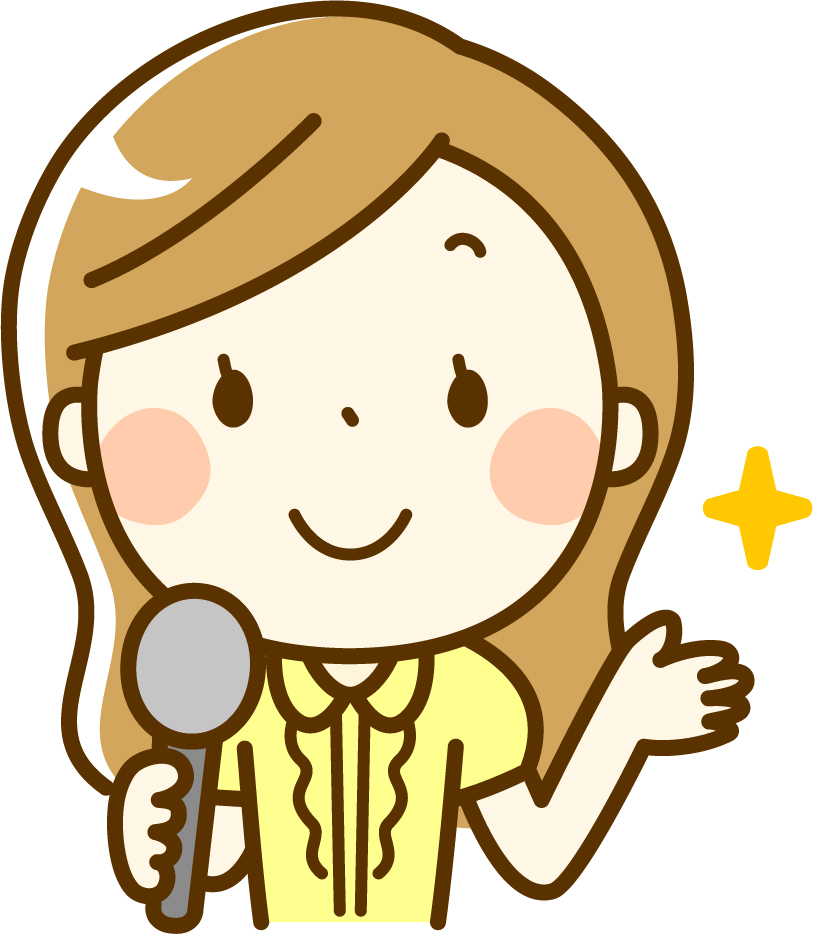 พัฒนาการของพายุหมุนเขตร้อน​
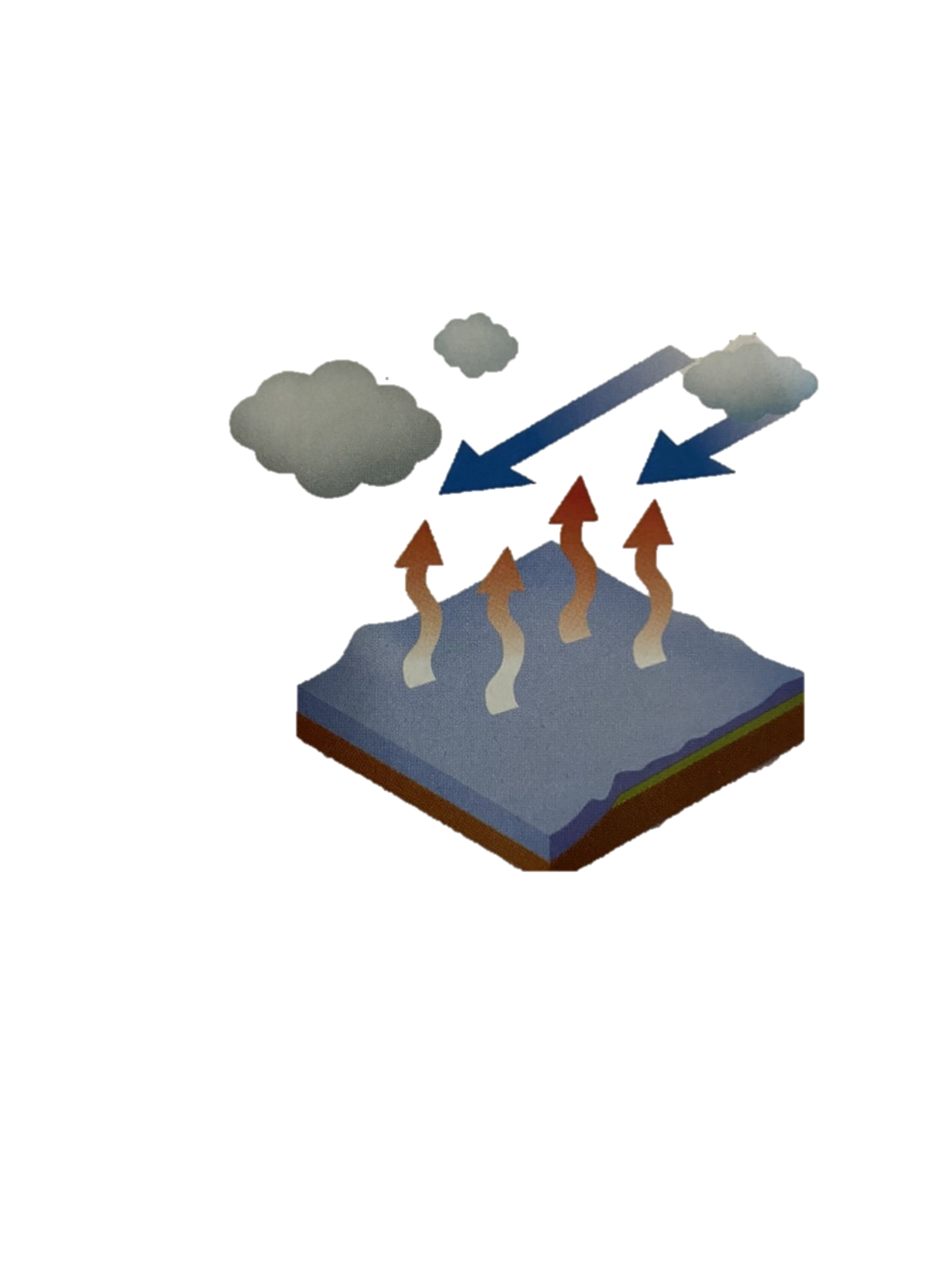 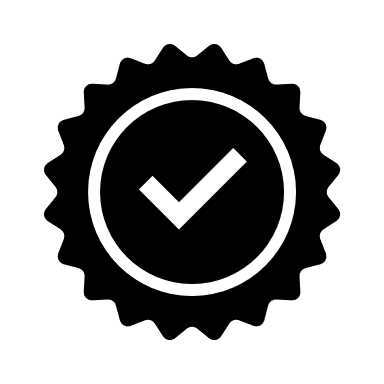 น้ำทะเลอุณหภูมิสูงตั้งแต่ 26-27 OC
จะระเหยกลายเป็นไอ
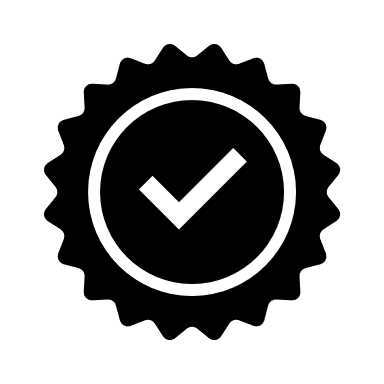 ไอน้ำเคลื่อนที่สูงขึ้นอย่างรวดเร็วบริเวณกว้าง
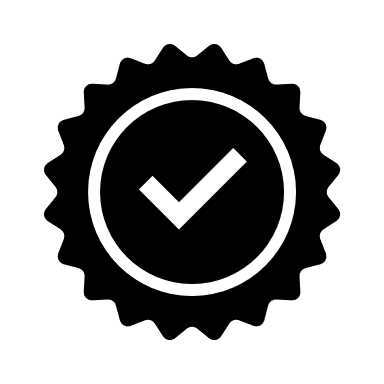 ทำให้อากาศบริเวณโดยรอบเคลื่อนที่เข้ามาแทนที่
พายุ (Storm)
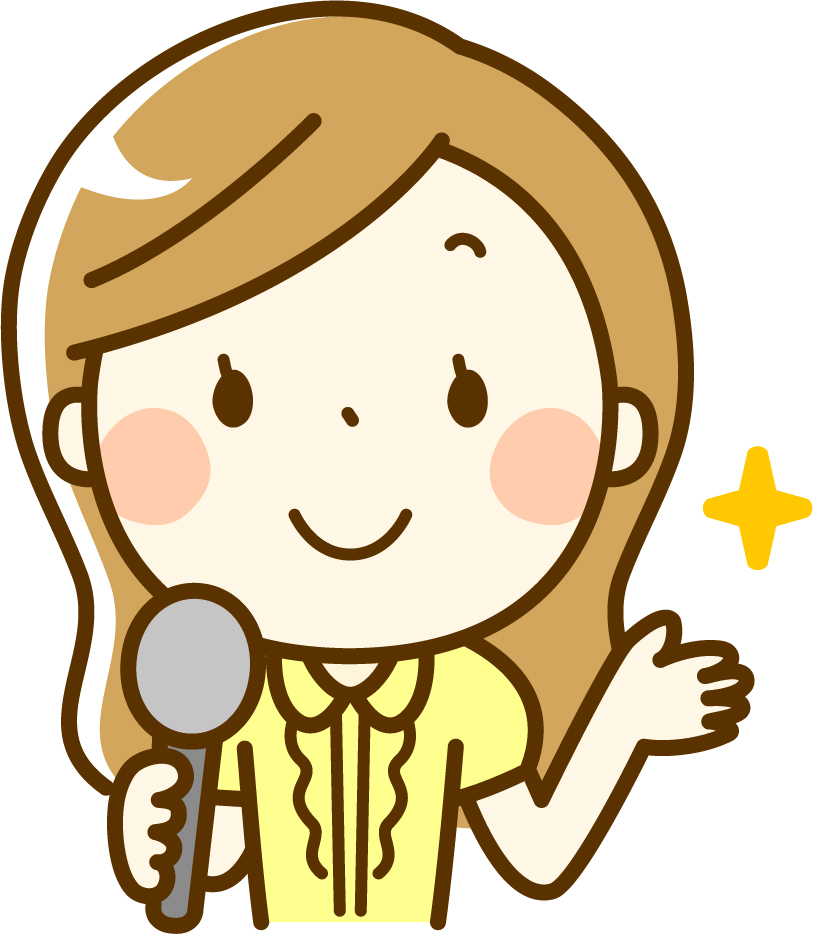 พัฒนาการของพายุหมุนเขตร้อน​
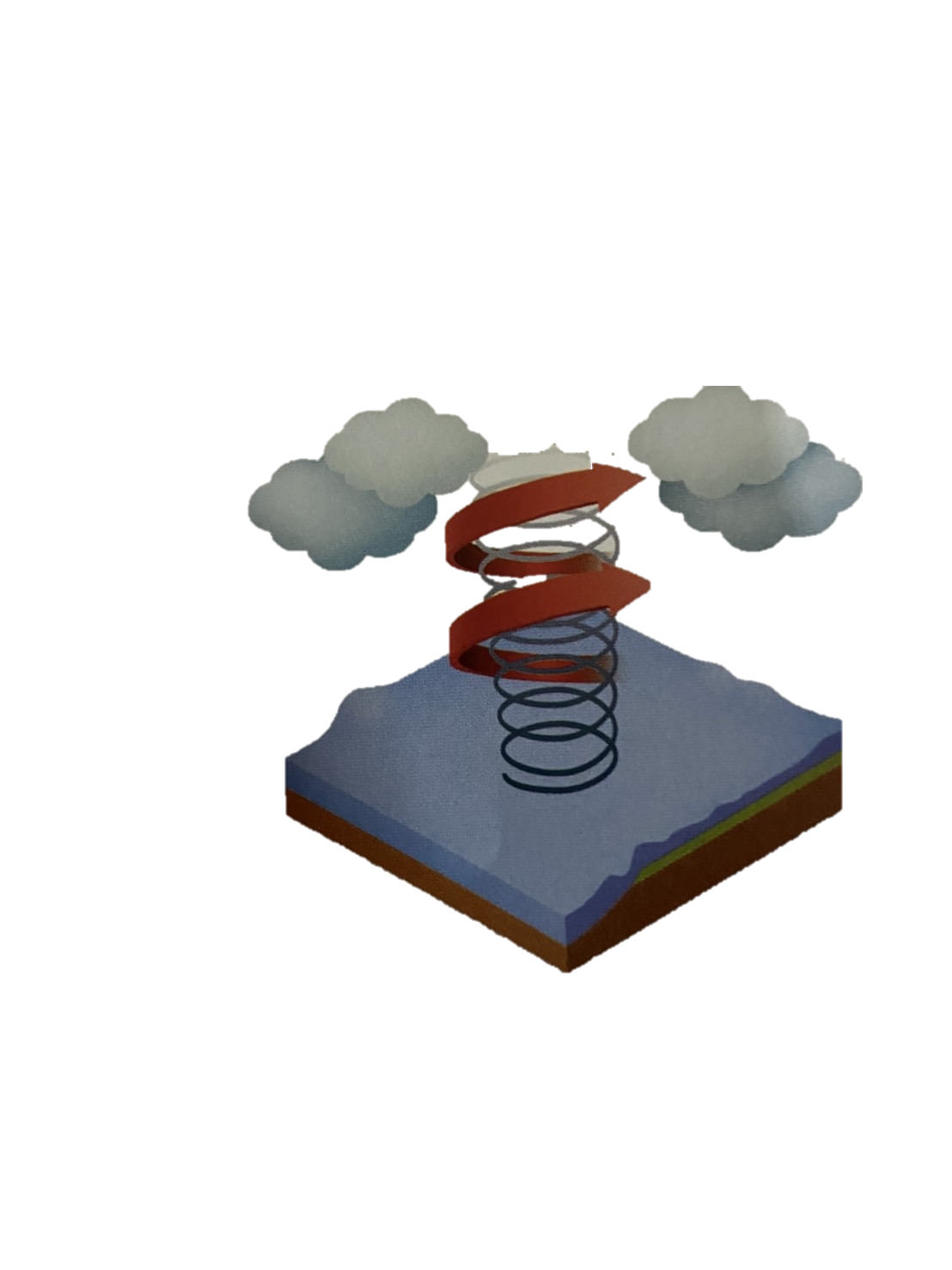 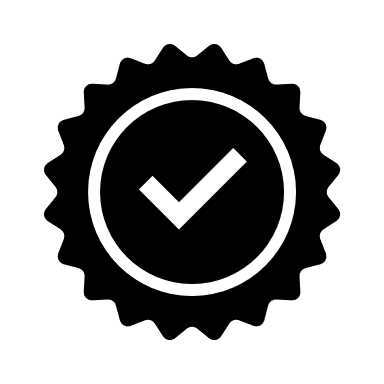 เมื่ออากาศเคลื่อนที่เข้ามาแทนที่
จะเกิดการพัดวนเป็นเกลียวเข้าหาศูนย์กลางพายุ
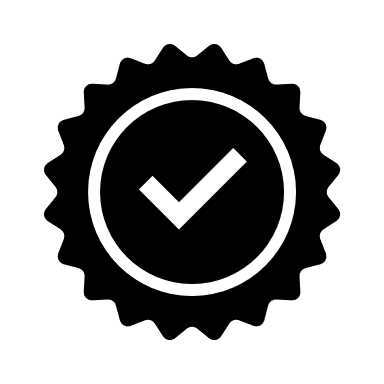 บริเวณใกล้ศูนย์กลางพายุ อากาศจะเคลื่อนที่
พัดวนเกือบเป็นวงกลม
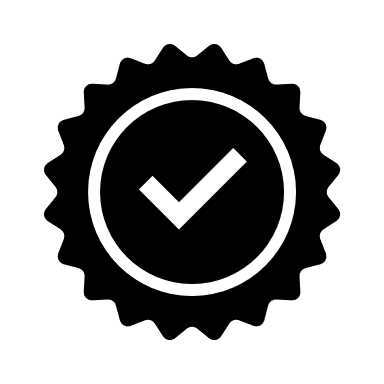 อัตราเร็วลมสูงที่สุดจากนั้นลมจึงพัดเป็นเกลียวขึ้นไป
และกระจายออกด้านบน
พายุ (Storm)
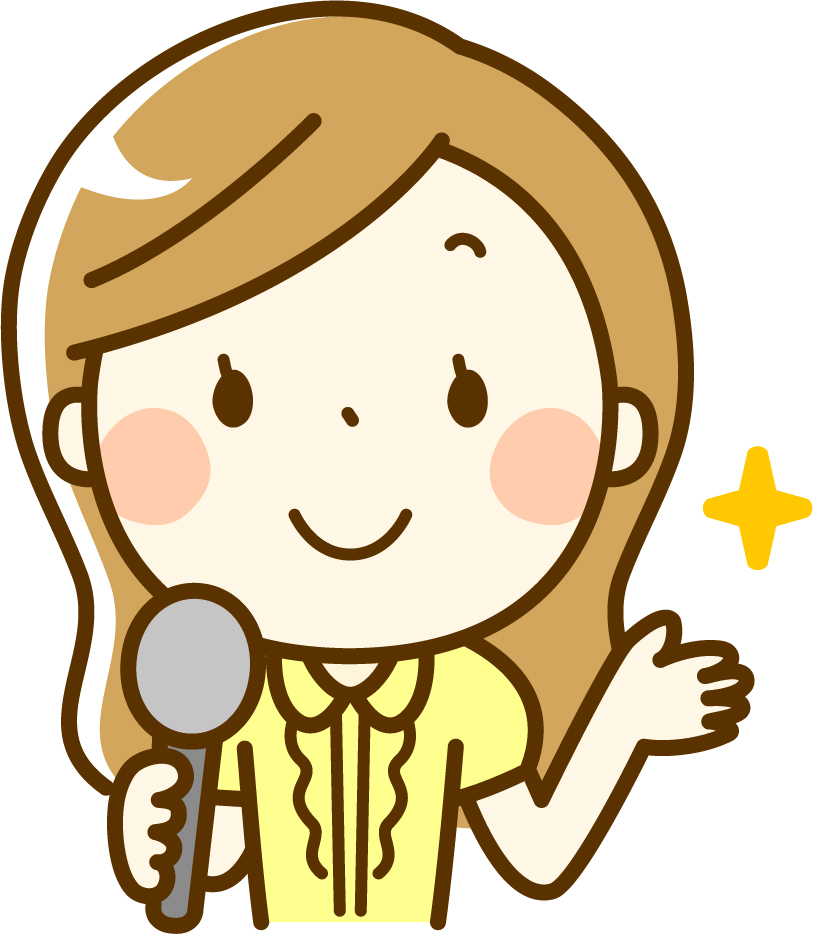 พัฒนาการของพายุหมุนเขตร้อน​
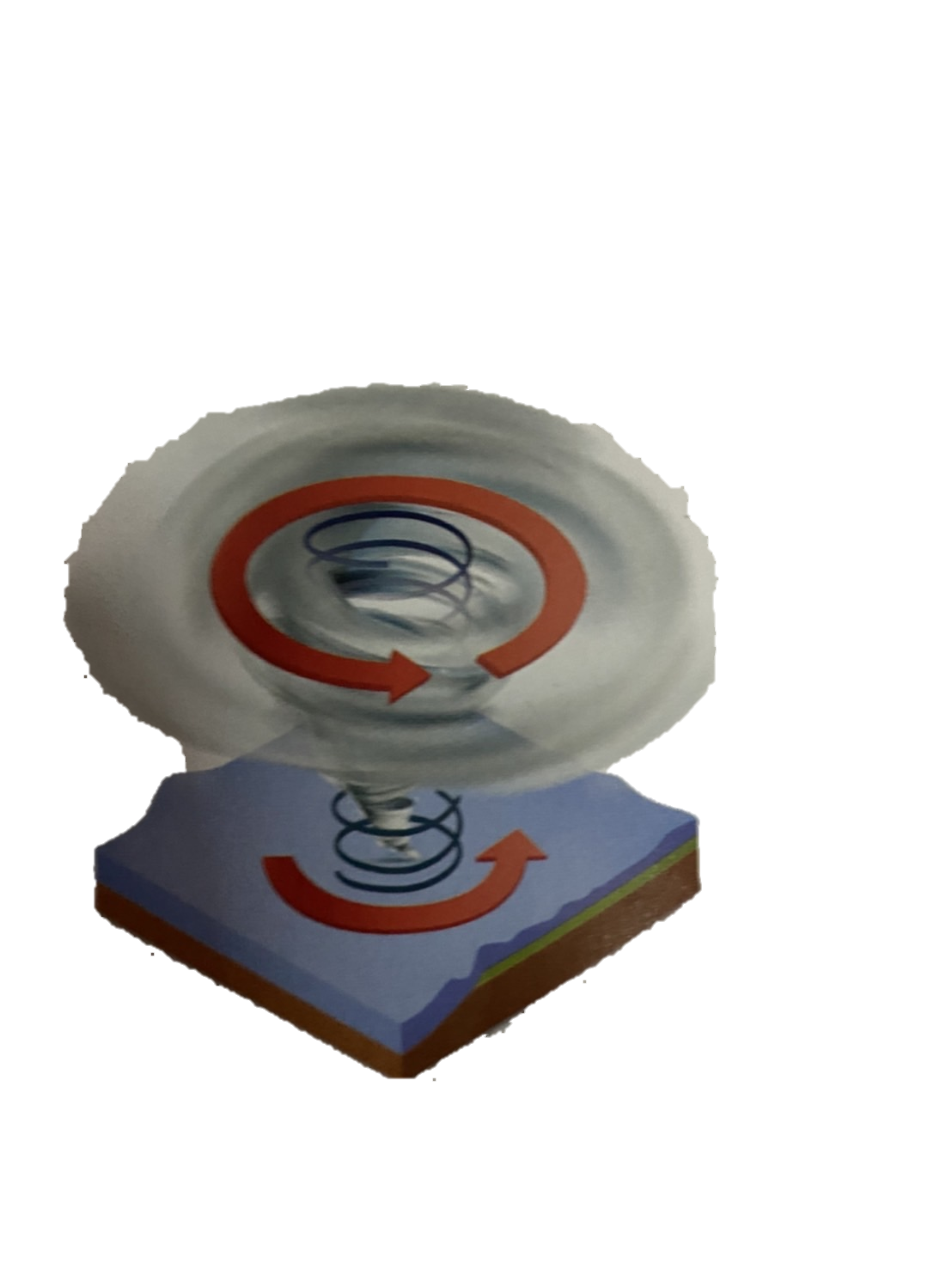 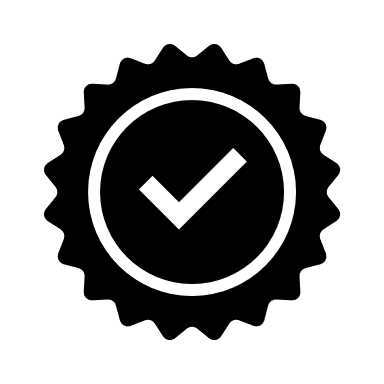 บริเวณใกล้ศูนย์กลางพายุ เป็นบริเวณที่ลมสงบ 
และไม่เกิดเมฆ เมื่อมองด้านบนเห็นเป็นวงกลม 
เรียกว่า ตาพายุ
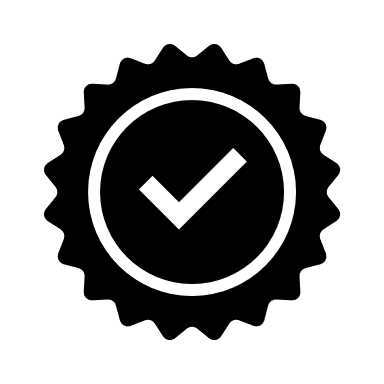 เมื่อพายุเคลื่อนที่สู่ แผ่นดิน หรือ บริเวณที่น้ำอุณหภูมิต่ำกว่า 26 oC อัตราเร็วลดลง 
ทำให้พายุลดกำลังหรือสลายตัว
พายุ (Storm)
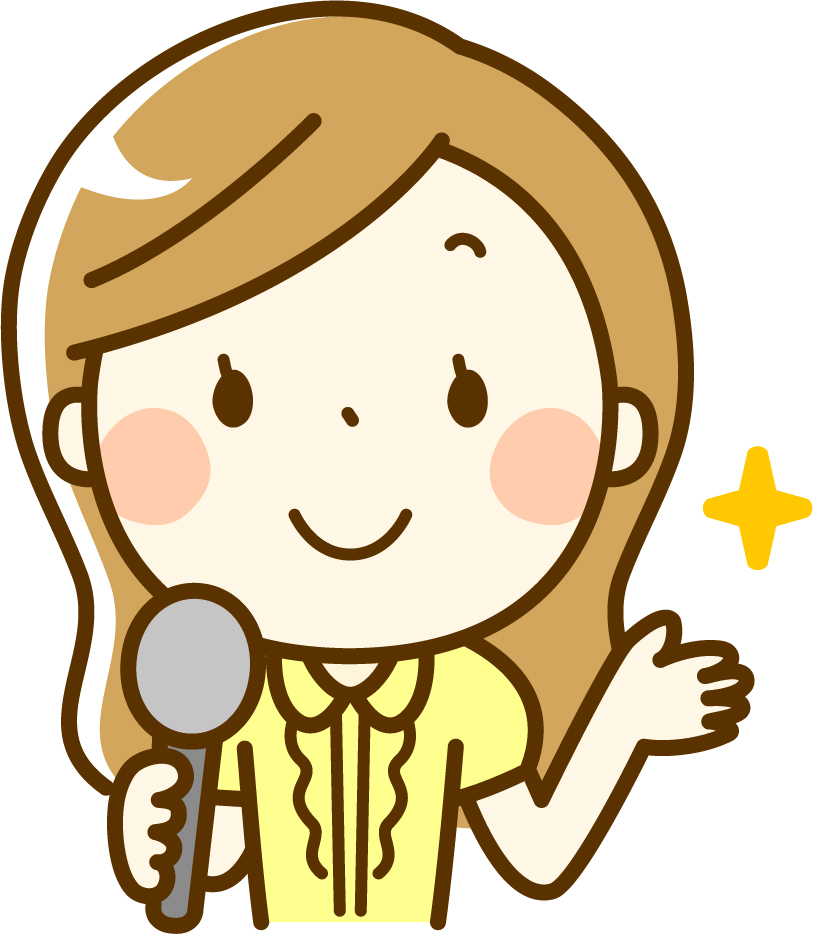 การเรียกชื่อพายุหมุนเขตร้อน​
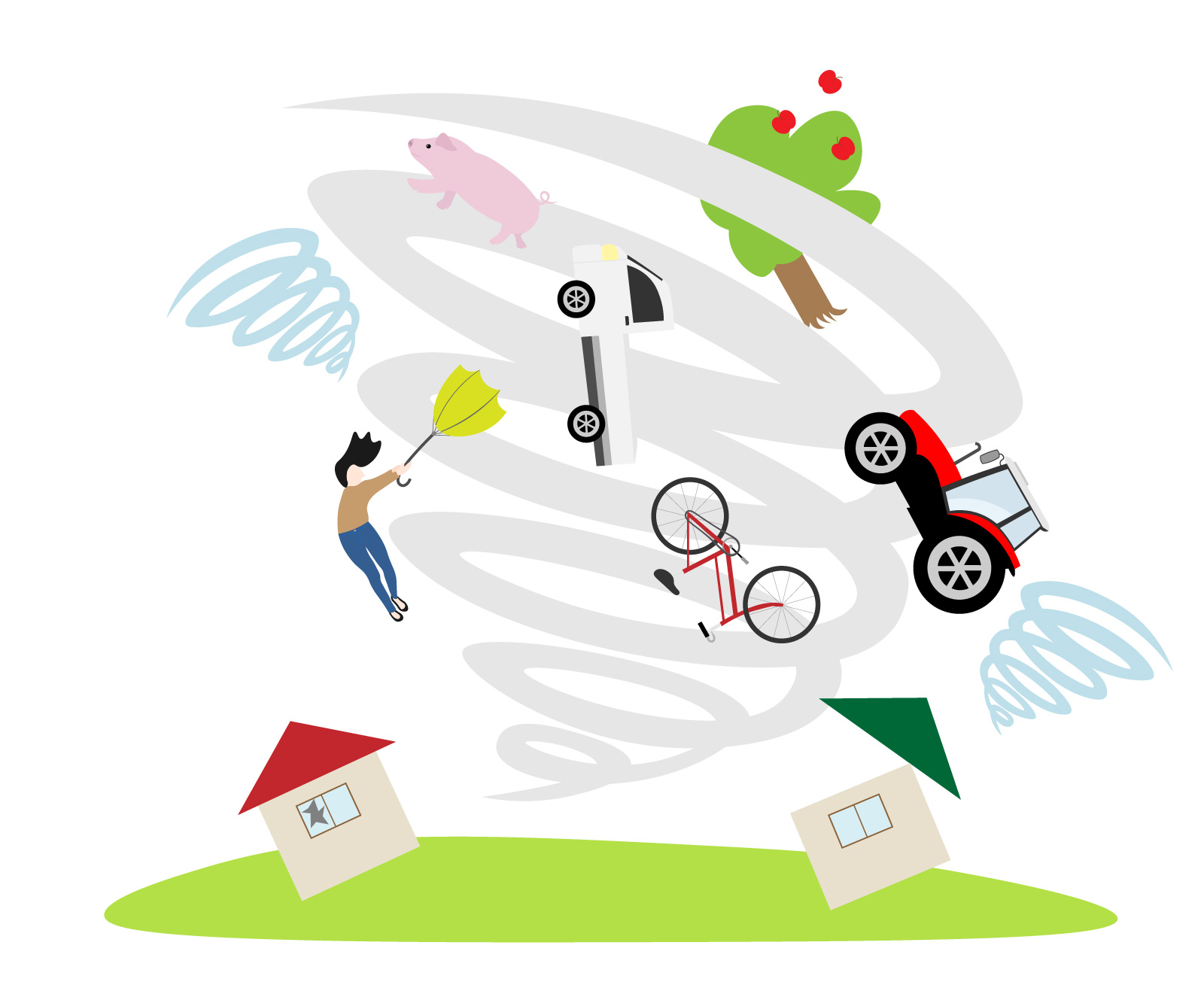 พายุ (Storm)
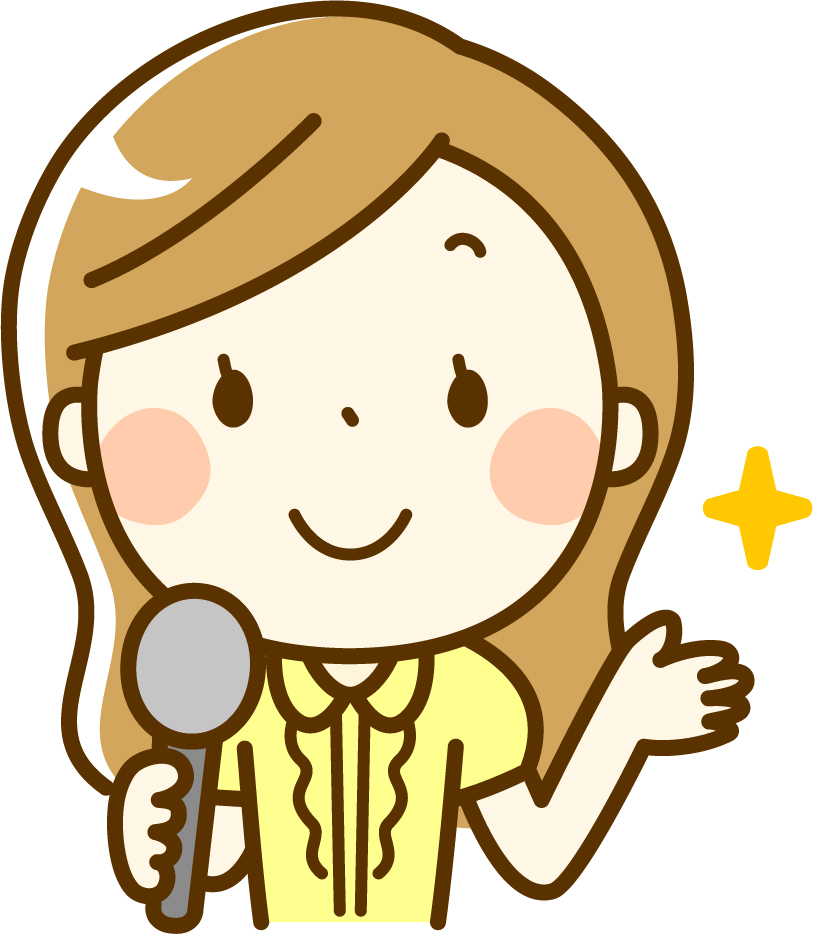 การปฏิบัติตนให้ปลอดภัยจากพายุฝนฟ้าคะนองและพายุหมุนเขตร้อน​
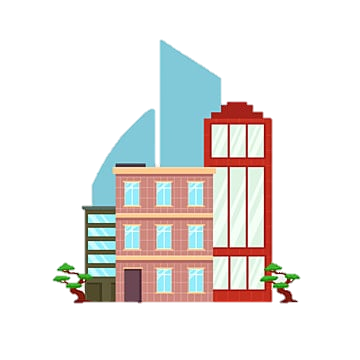 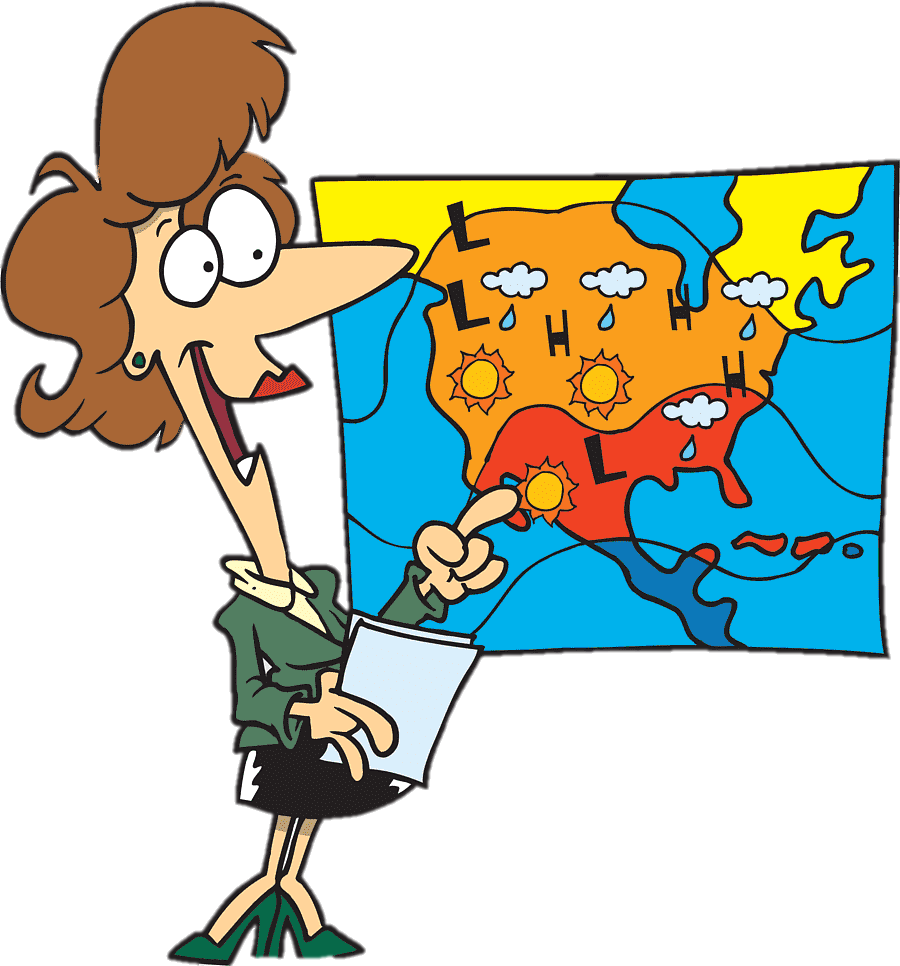 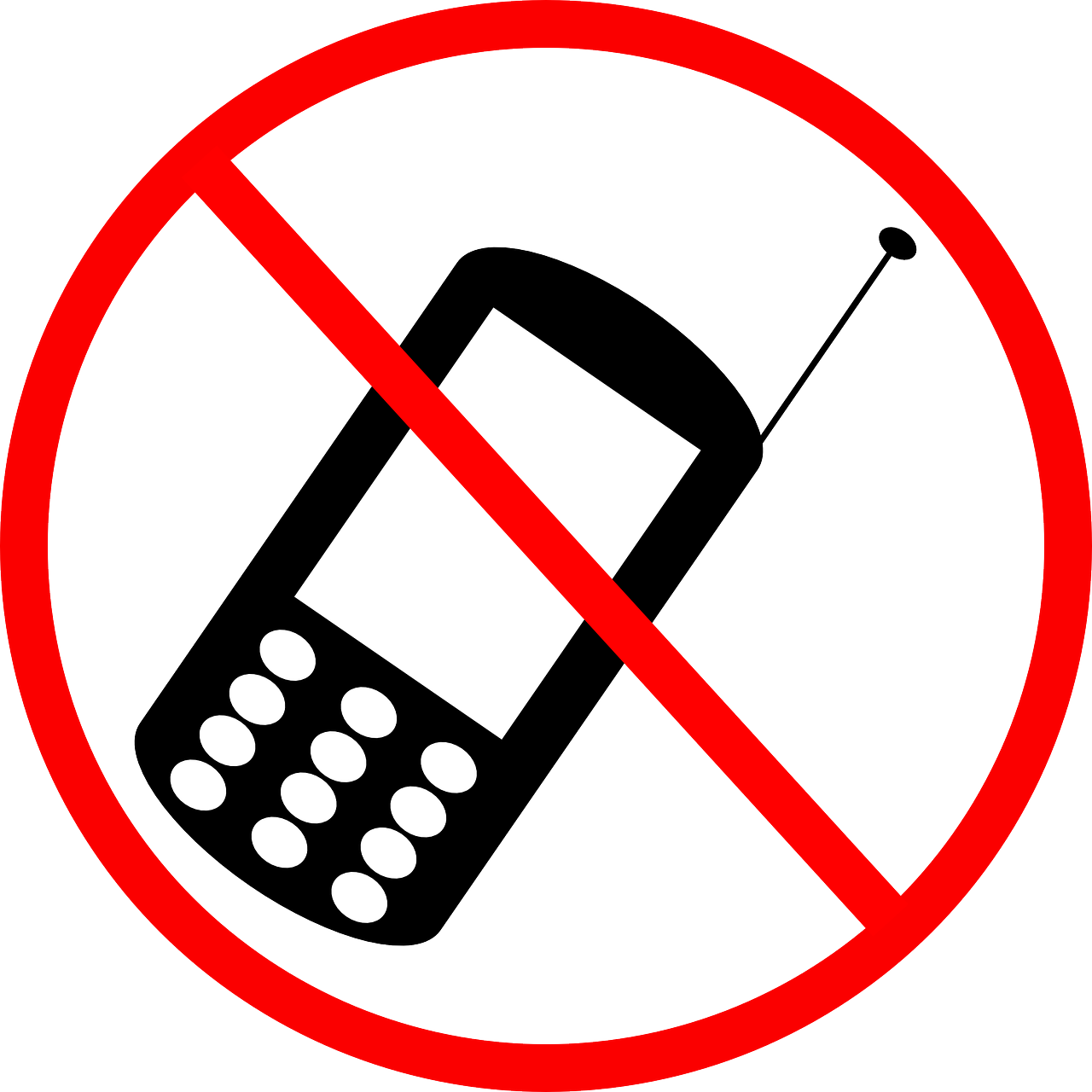 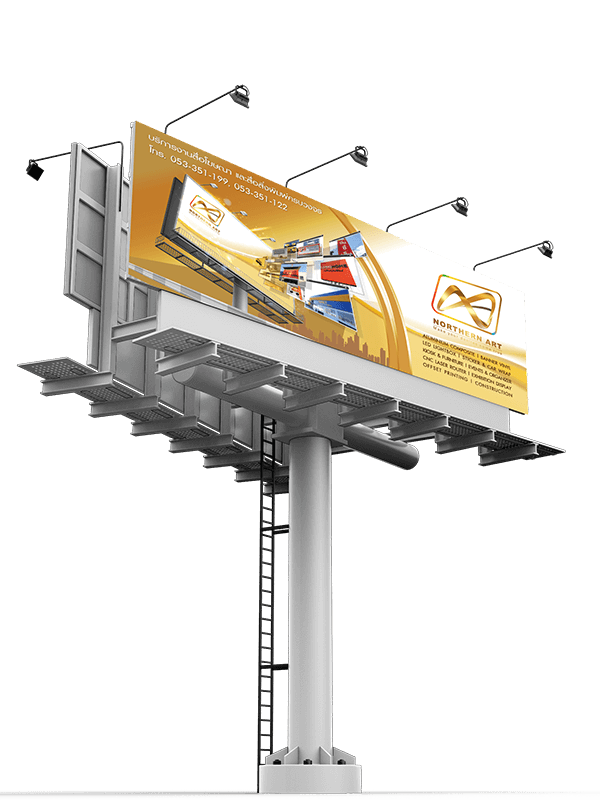 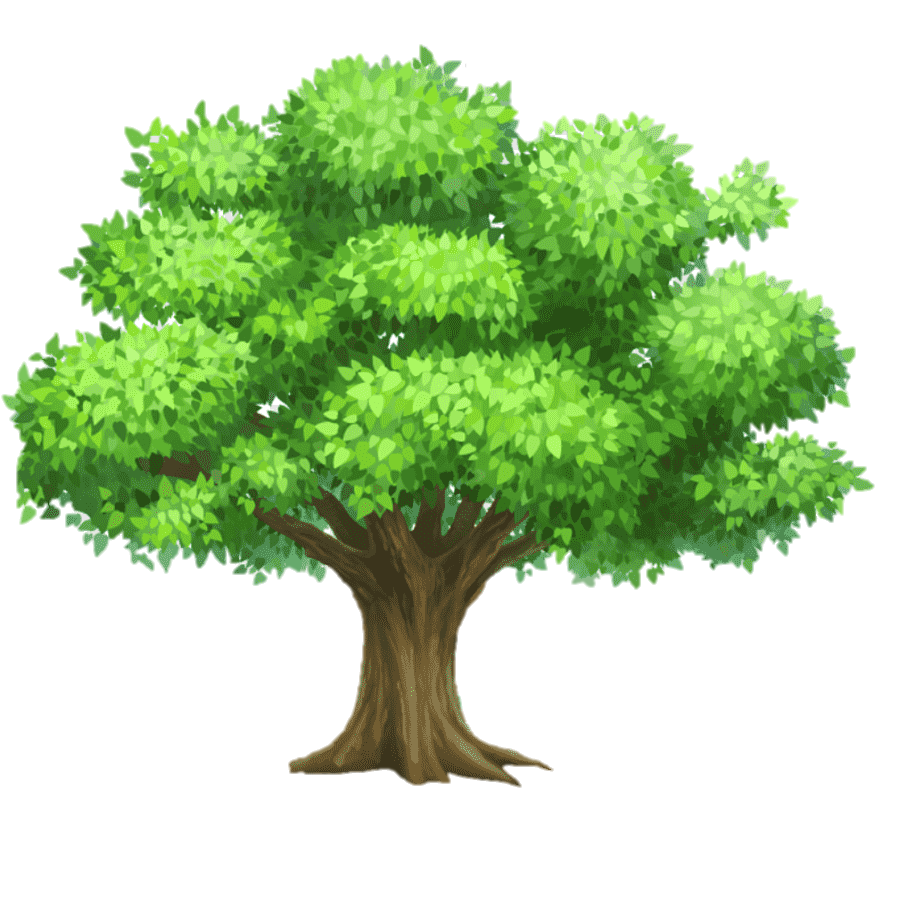 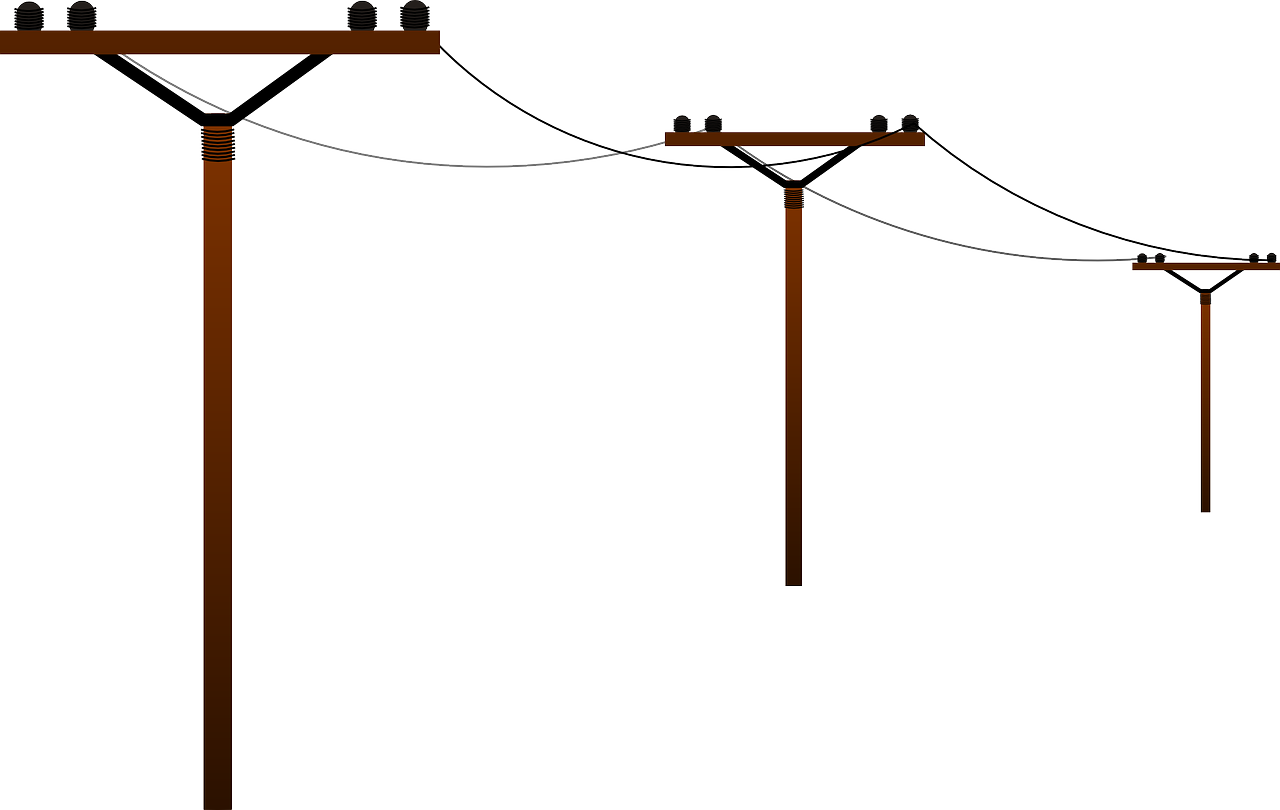 อพยพไปอยู่ในที่กำบัง
ที่ปลอดภัยเช่นตึกที่แข็งแรง
อยู่ห่างจากต้นไม้ 
ป้ายโฆษณา เสาไฟ
ฟังข่าวสารจากทางสื่อต่าง ๆ 
และจากกรมอุตุนิยมวิทยา
ไม่ใช้อุปกรณ์ไฟฟ้าทุกชนิด
 ขณะมีฟ้าคะนอง
การเปลี่ยนแปลงภูมิอากาศโลก
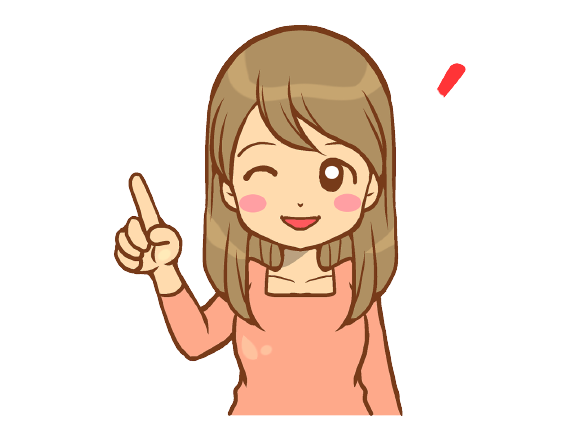 Keyword (คำสำคัญ)
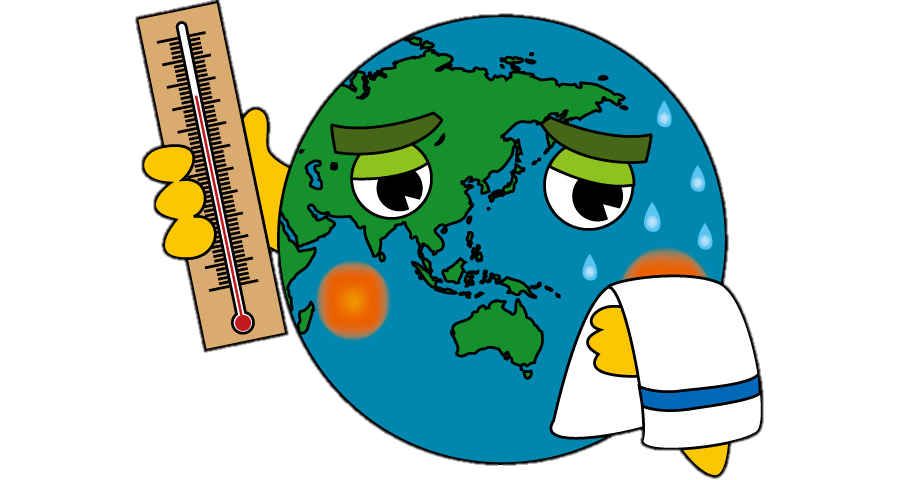 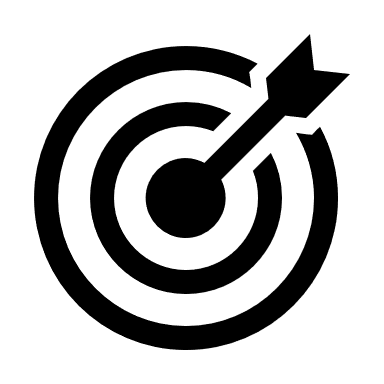 ปรากฏการณ์เรือนกระจก
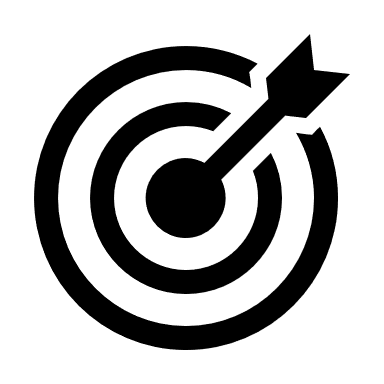 แก๊สเรือนกระจก
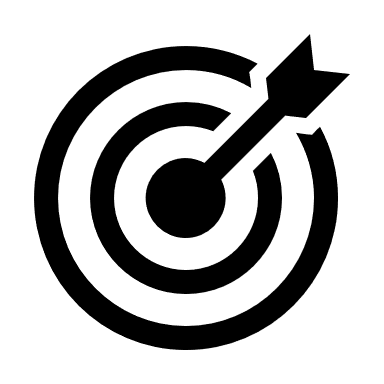 ภูมิอากาศ
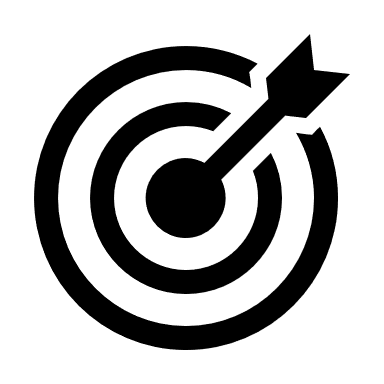 การเปลี่ยนแปลงภูมิอากาศ
การเปลี่ยนแปลงภูมิอากาศโลก
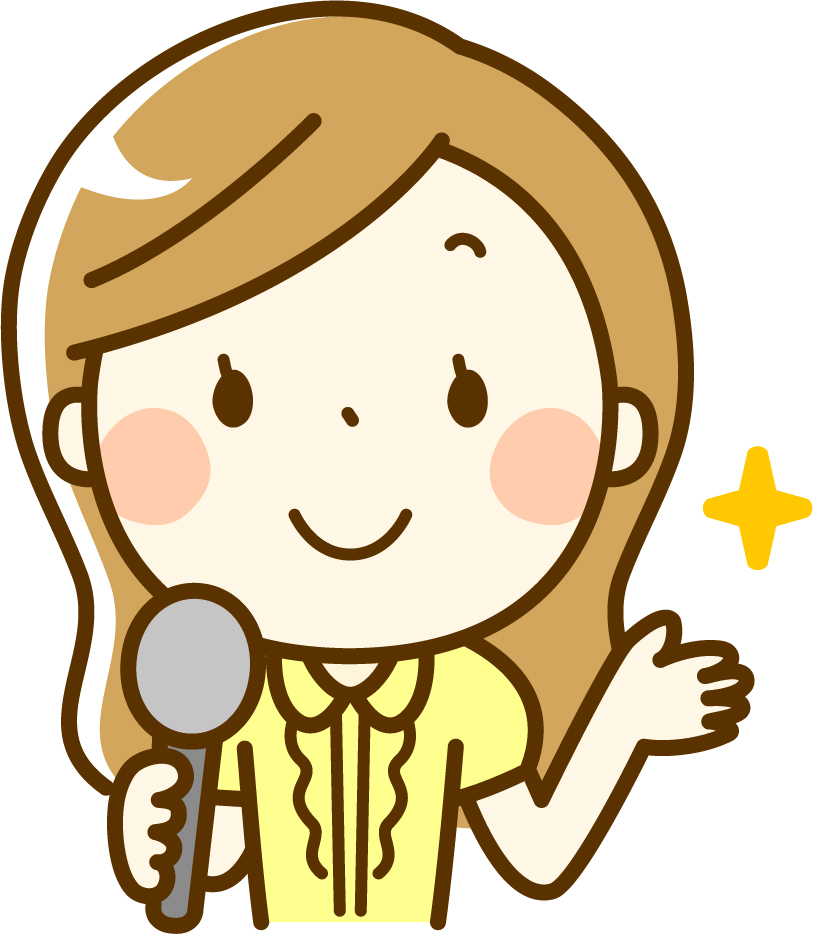 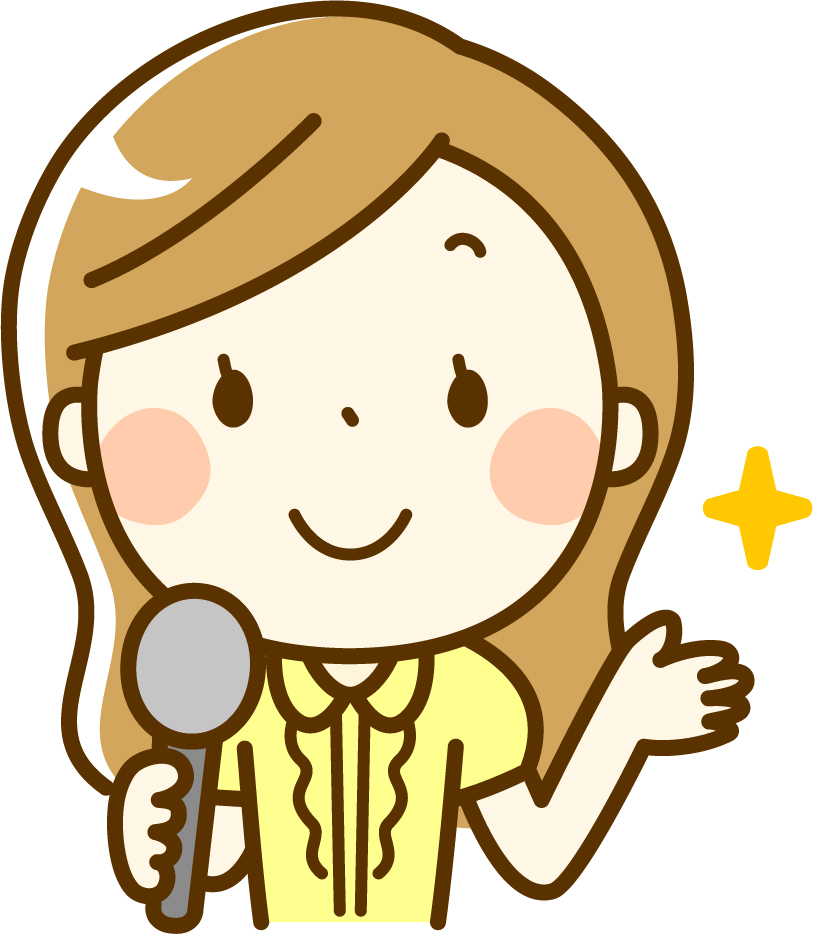 ลมฟ้าอากาศ
การเปลี่ยนแปลงภูมิอากาศ
คือ การเปลี่ยนแปลงสภาพภูมิอากาศ 
ไม่ว่าจะเนื่องมาจาก ความผันแปรตามธรรมชาติ 
หรือกิจกรรมของมนุษย์
ลมฟ้าอากาศ คือ สภาวะของอากาศบนพื้นที่ใด ๆ ในช่วงเวลาหนึ่ง
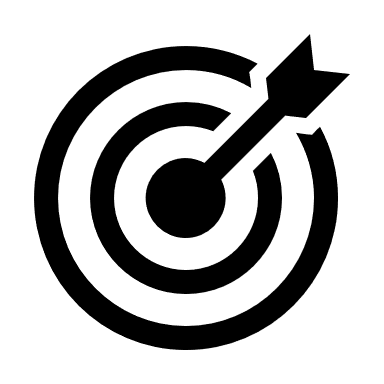 ลมฟ้าอากาศ คือ สภาพอากาศ 
ณ พื้นที่หนึ่ง ในช่วงเวลาหนึ่ง
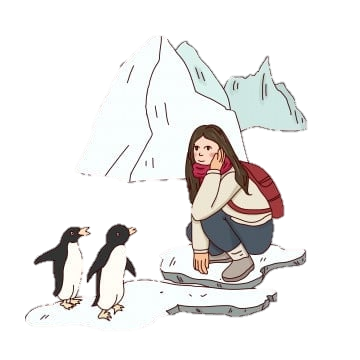 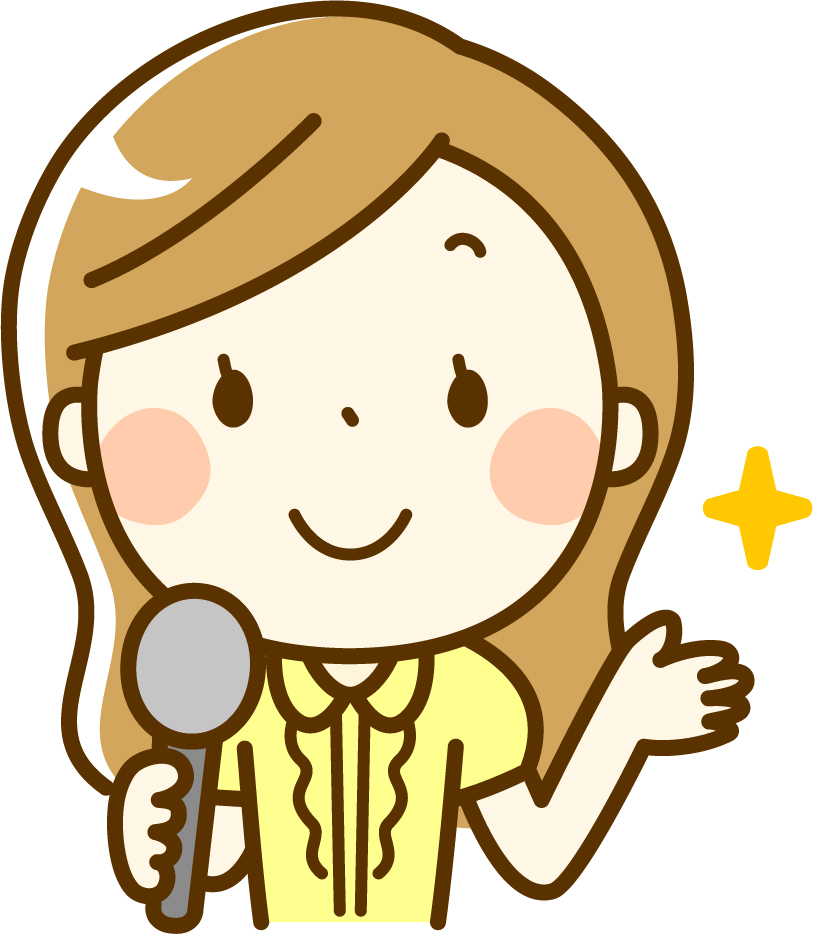 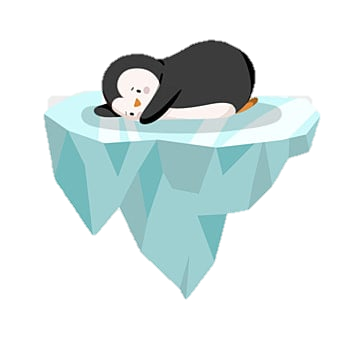 ภูมิอากาศ
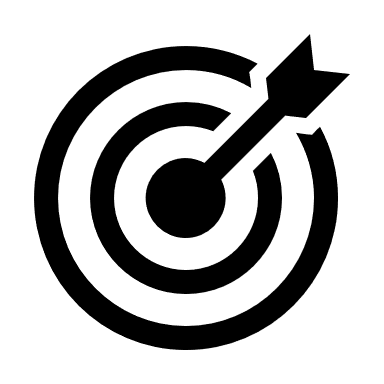 ภูมิอากาศ คือ สภาพอากาศ โดยทั่วไป
ของพื้นที่หนึ่ง ซึ่งเป็นแบบรูปลมฟ้าอากาศ
ของพื้นที่หนึ่ง ซึ่งได้จากค่าเฉลี่ยลมฟ้าอากาศ
ในช่วงเวลานาน ๆ ตั้งแต่ 30 ปีขึ้นไป
การเปลี่ยนแปลงภูมิอากาศโลก
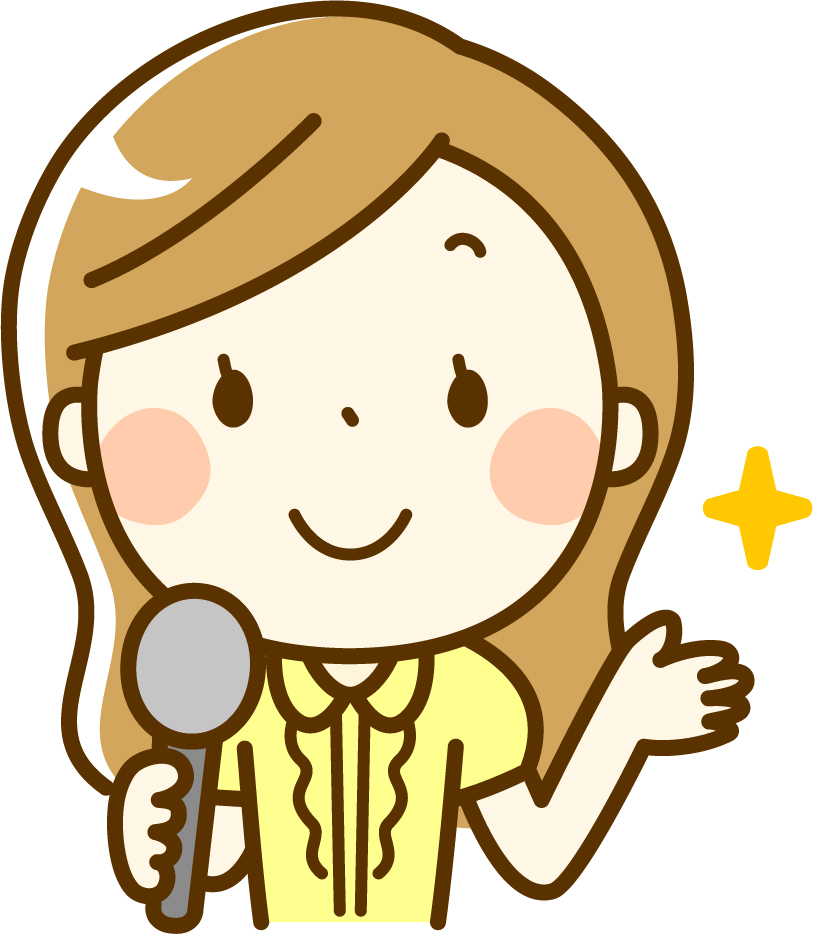 ปรากฏการณ์เรือนกระจก
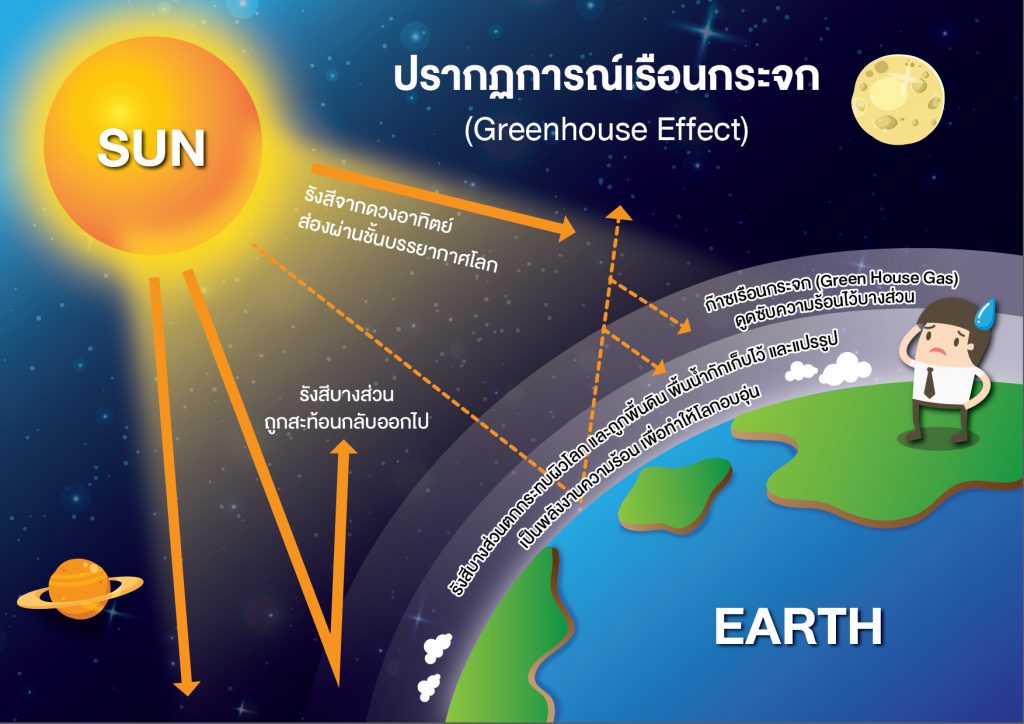 ลมฟ้าอากาศ คือ สภาวะของอากาศบนพื้นที่ใด ๆ ในช่วงเวลาหนึ่ง
ภาวะที่รังสีความร้อนจากพื้นผิวโลกจะถูกดูดซับโดยแก๊สเรือนกระจกในชั้นบรรยากาศ
และแผ่รังสีออกไปอีกครั้งในทุกทิศทาง
เนื่องจากการแผ่รังสีออกไปอีกครั้งถูกส่งกลับมายังพื้นผิวโลกและบรรยากาศด้านล่าง 
    
เป็นผลทำให้ระดับอุณหภูมิพื้นผิวโลกเฉลี่ย 
    สูงขึ้นถ้าไม่มีแก๊สเหล่านี้
การเปลี่ยนแปลงภูมิอากาศโลก
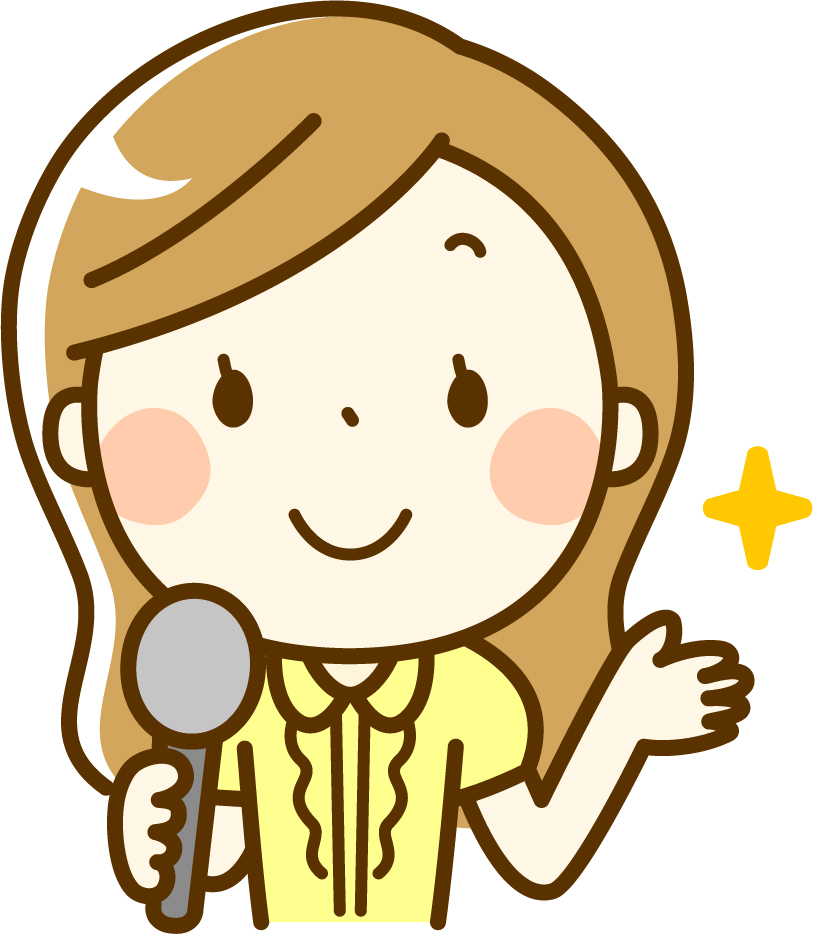 วัฏจักรคาร์บอน
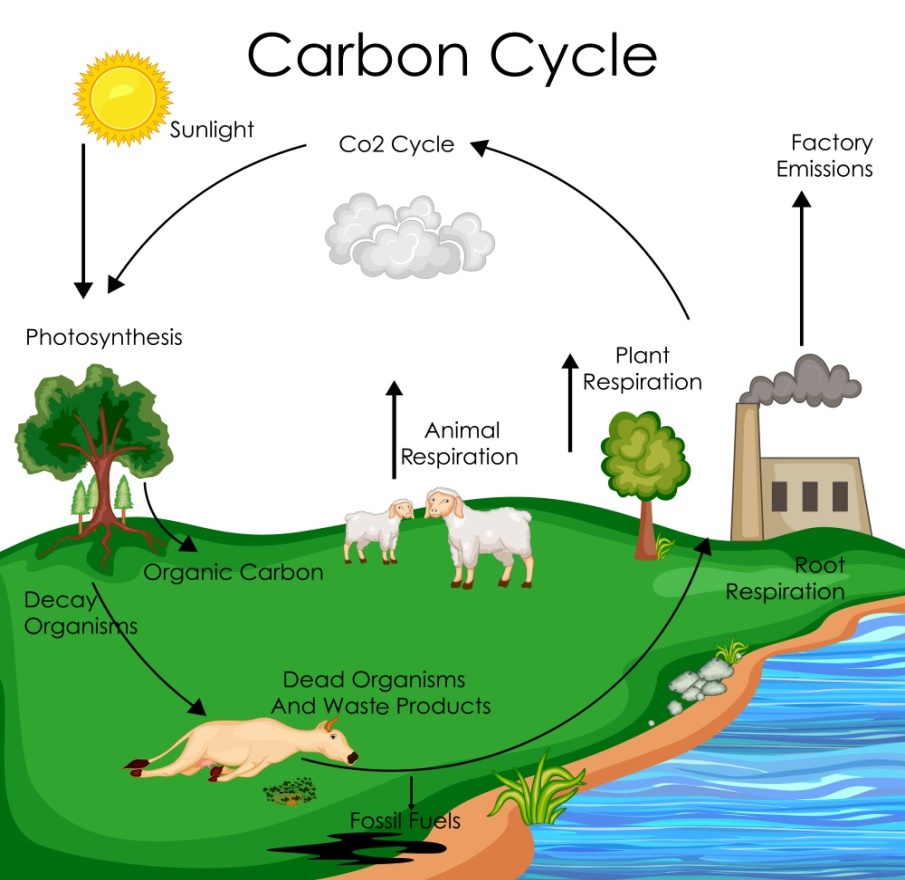 ลมฟ้าอากาศ คือ สภาวะของอากาศบนพื้นที่ใด ๆ ในช่วงเวลาหนึ่ง
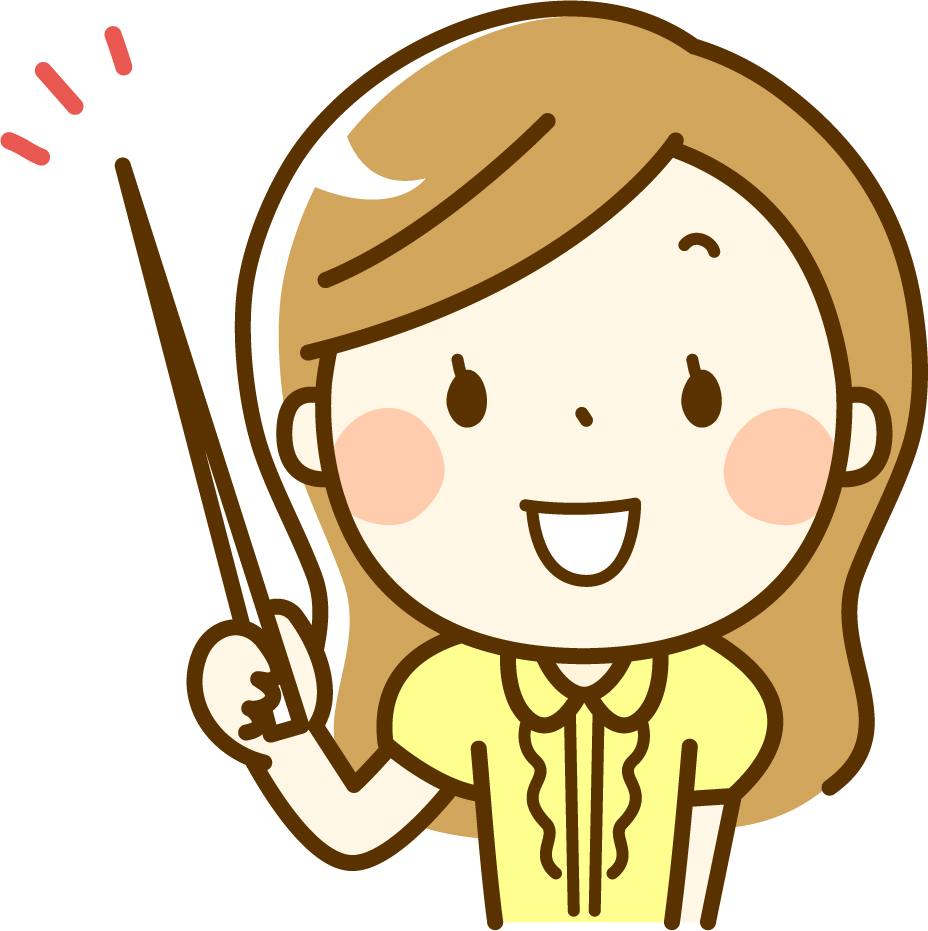 คาร์บอนมีการถ่ายทอดหมุนเวียนในสิ่งแวดล้อมเป็นวัฏจักร
แก๊สคาร์บอนไดออกไซด์ เป็น องค์ประกอบที่สำคัญในวัฎจักรคาร์บอน
การเปลี่ยนแปลงภูมิอากาศโลก
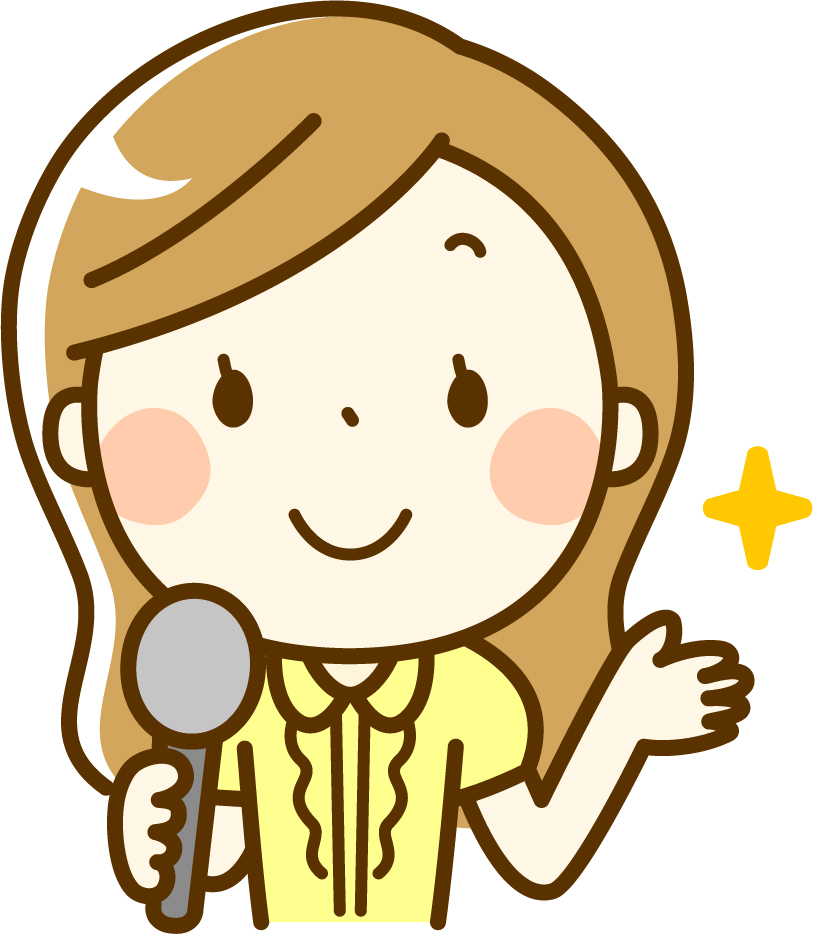 กิจกรรมของมนุษย์ที่ปล่อยแก๊สเรือนกระจก
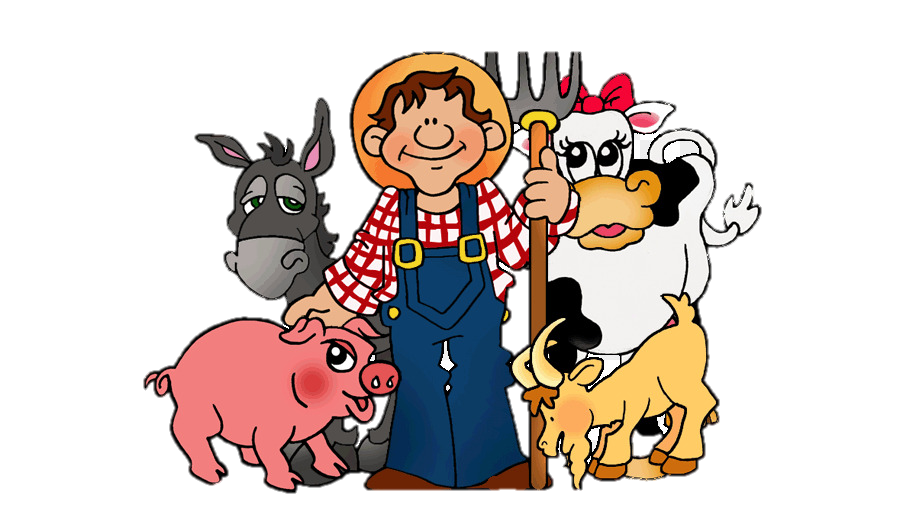 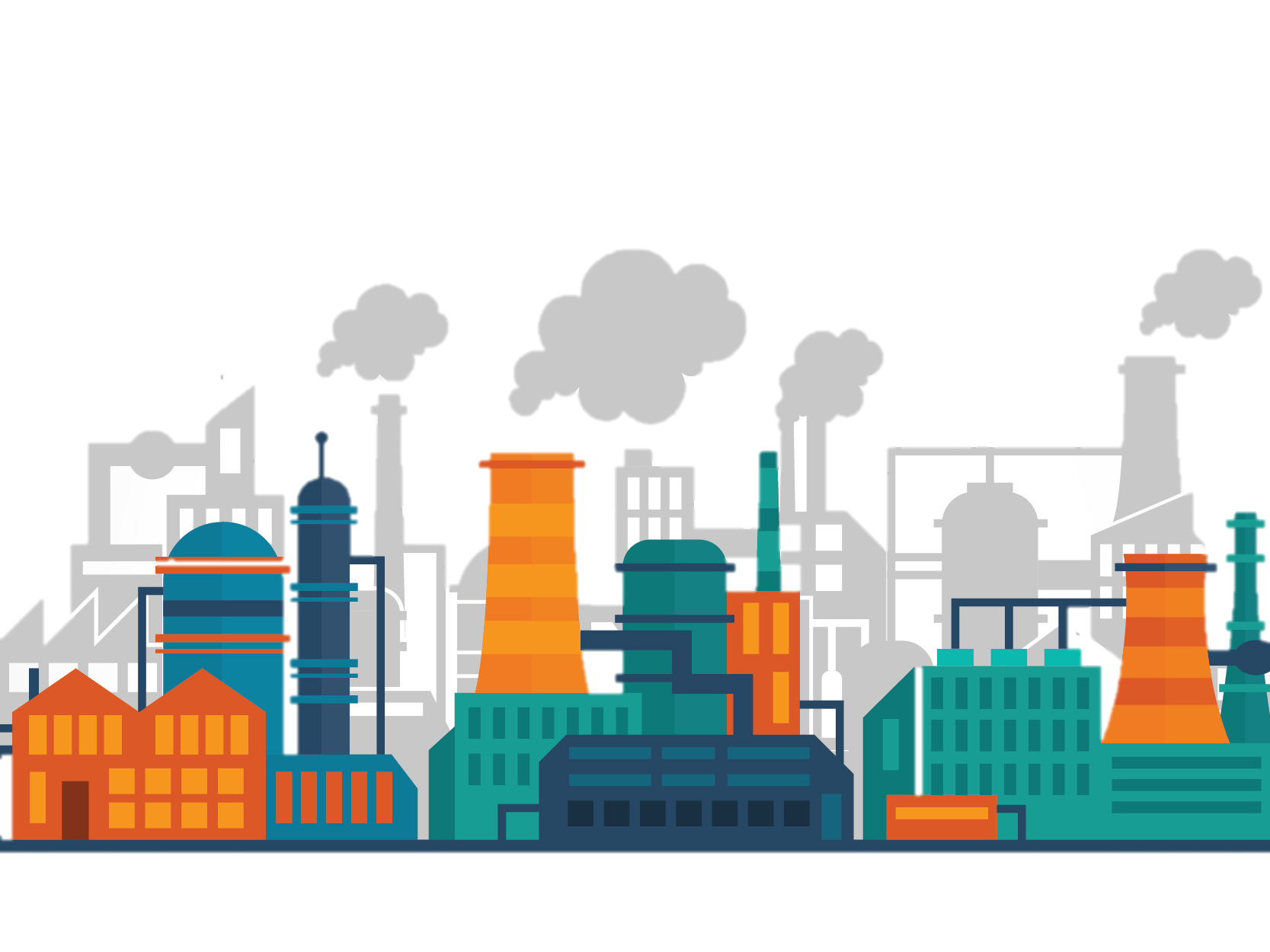 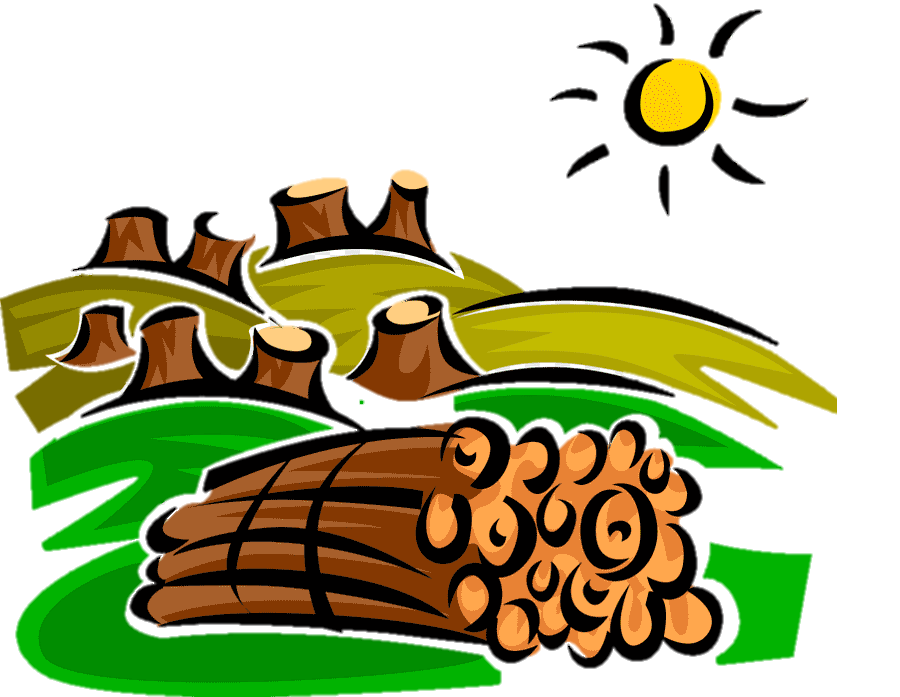 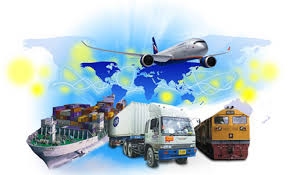 การขนส่ง
โรงงานอุตสาหกรรม
การตัดไม้ทำลายป่า
ปศุสัตว์
การเปลี่ยนแปลงภูมิอากาศโลก
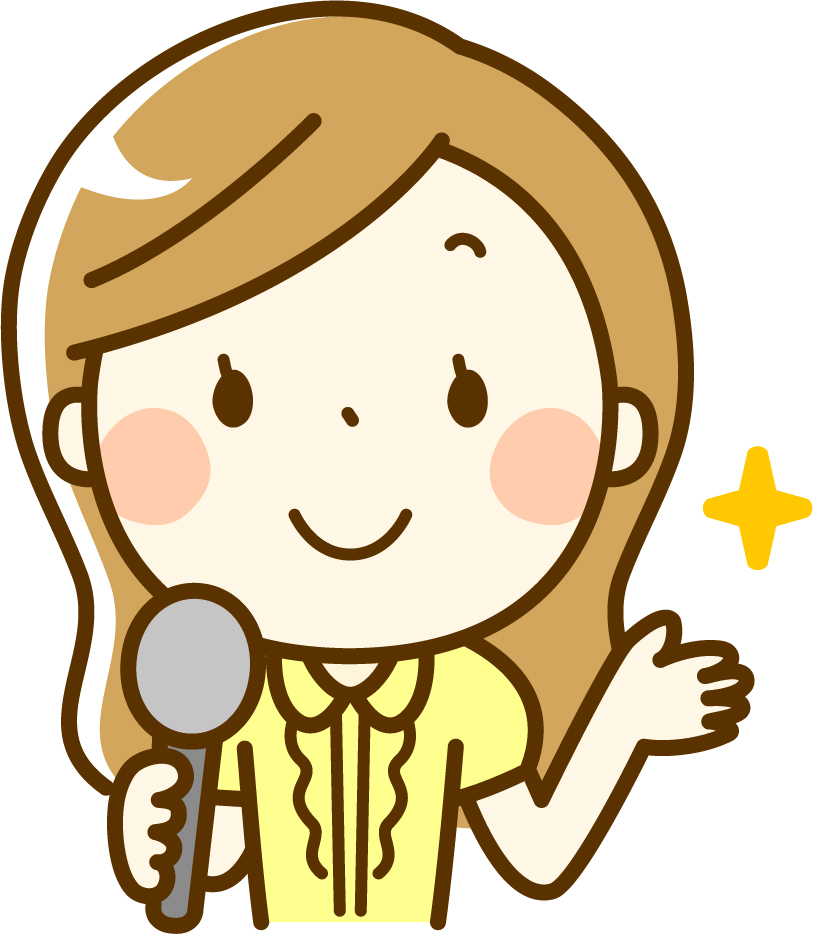 กิจกรรมลดปัจจัยที่ส่งผลต่อการเปลี่ยนแปลงอุณหภูมิ
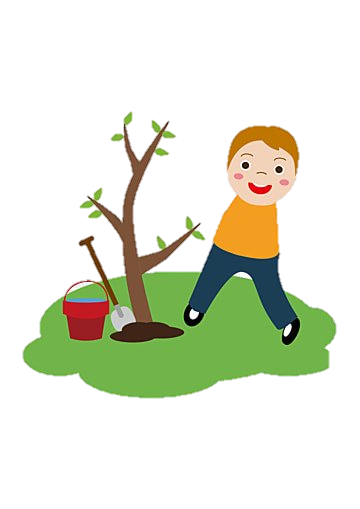 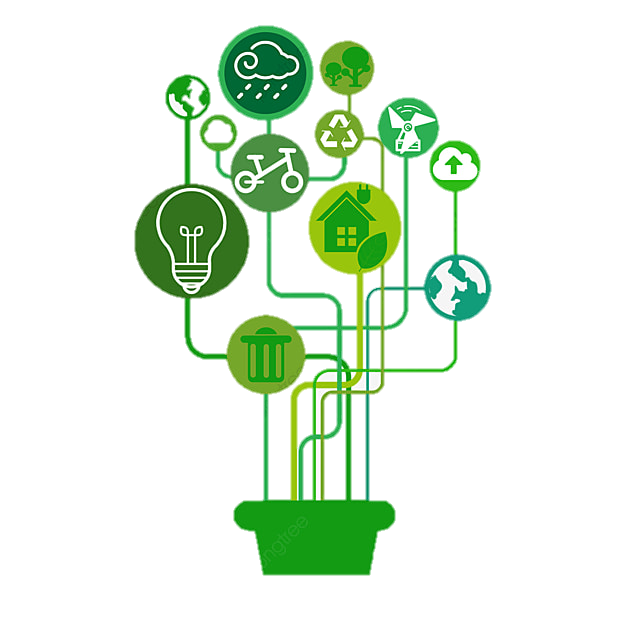 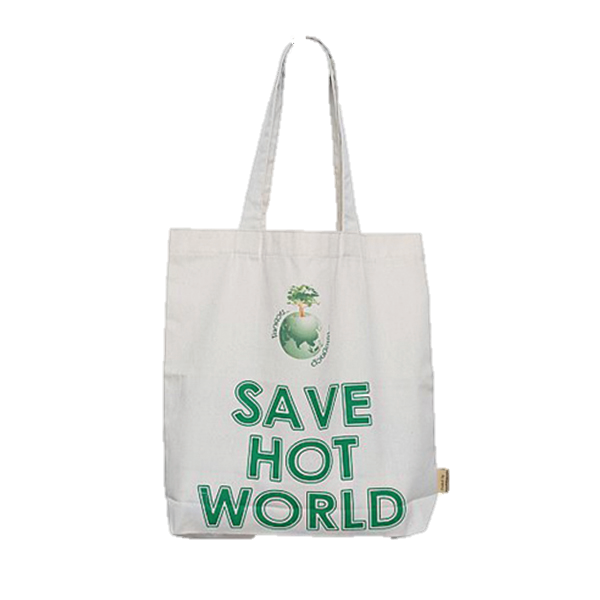 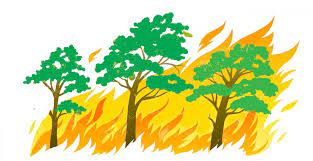 ใช้ถุงผ้าแทนถุงพลาสติก
ไม่เผาป่า
ปลูกต้นไม้
ลดการใช้พลังงาน
สรุปการเปลี่ยนแปลงภูมิอากาศโลก
อุณหภูมิอากาศโลกกำลังเปลี่ยนแปลงและส่งผลกระทบต่อสิ่งมีชีวิต
และสิ่งแวดล้อมอย่างมาก กิจกรรมของมนุษย์ได้เร่งให้
เกิดการเปลี่ยนแปลงภูมิอากาศโลกดังกล่าว
ลมฟ้าอากาศ คือ สภาวะของอากาศบนพื้นที่ใด ๆ ในช่วงเวลาหนึ่ง
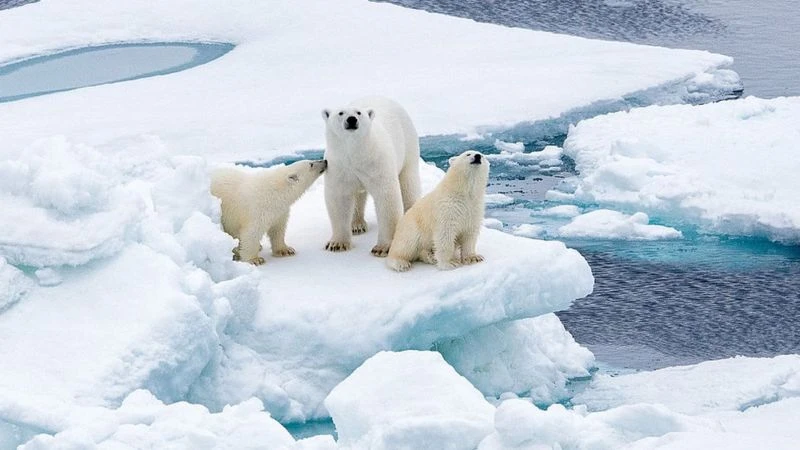